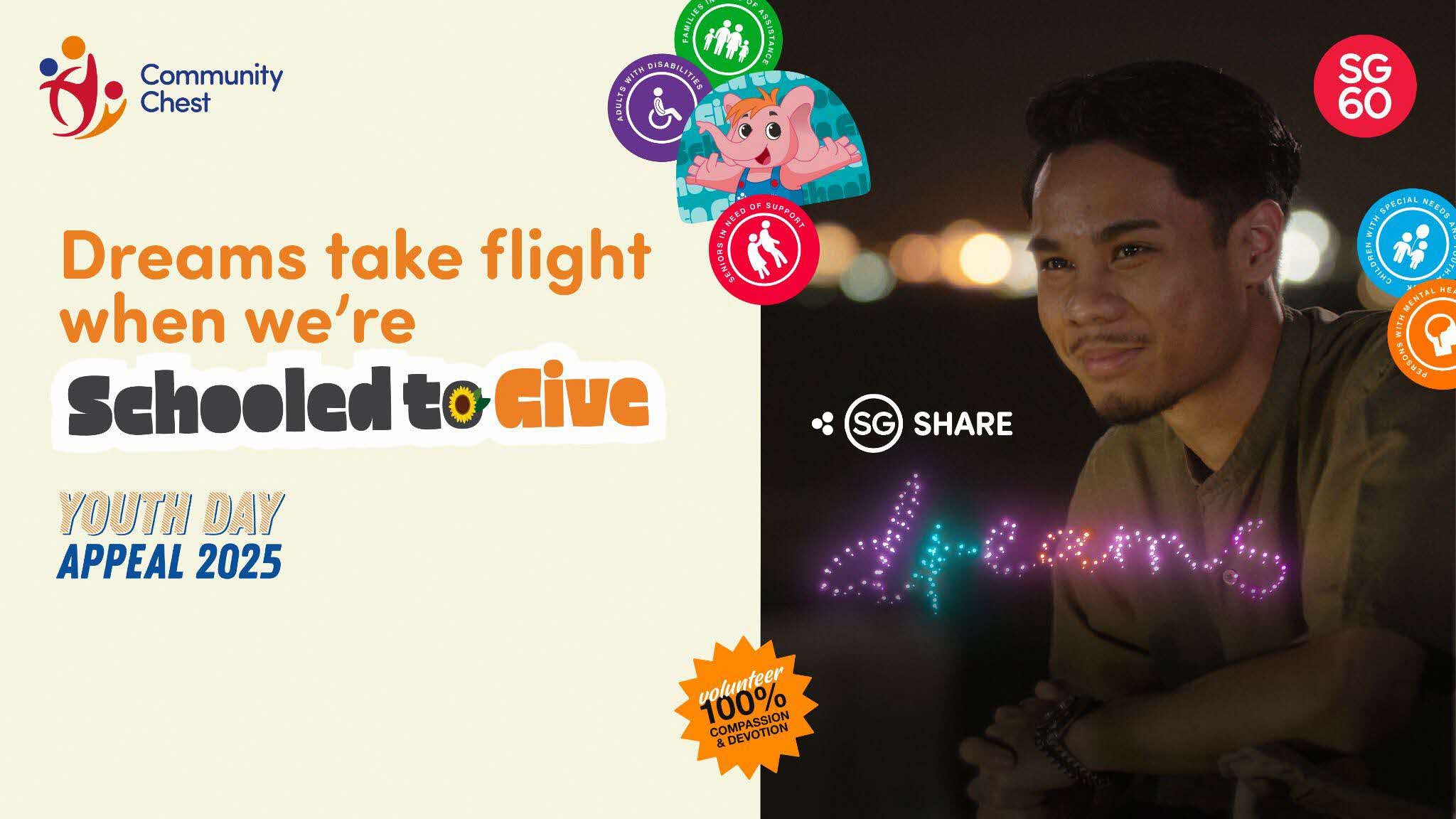 Content Page
Help Dreams Take Flight (Video)
Everyone has opportunities to realise their dreams, regardless of their starting point.



Celebrate SG60 with Youth Day Appeal
A meaningful opportunity for students to embrace the spirit of giving and grow into compassionate, community-minded individuals.



Celebrate Youth, Celebrate Giving
This SG60, discover meaningful ways to uplift lives and help dreams take flight.



Set Your Dreams In Motion
Our Future, Our Say – Because dreams aren’t just for grown-ups.
🌟
✨
🎉
🌠
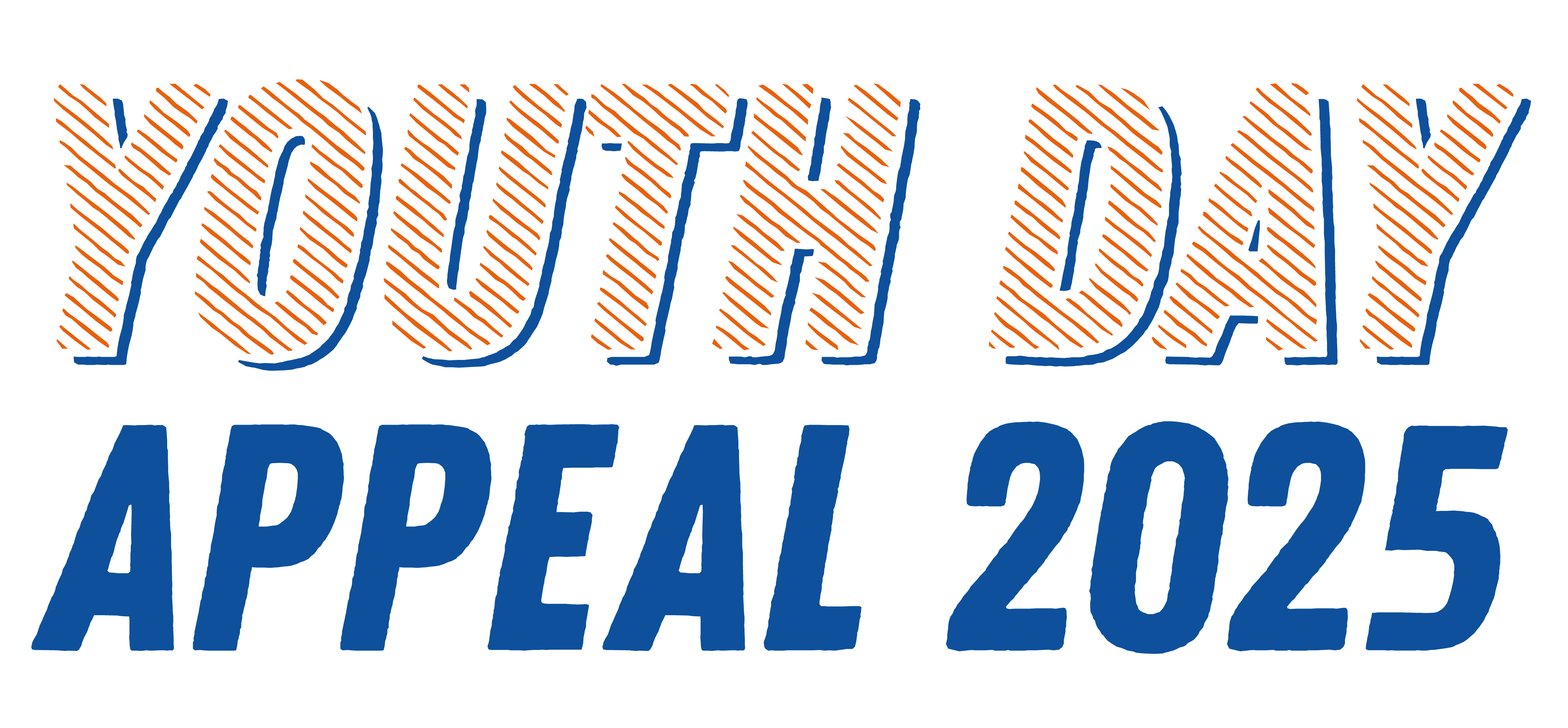 🌟Help Dreams Take Flight (Video)🌟
Everyone has opportunities to realise their dreams, regardless of their starting point.
🌟Dreams Take Flight When We’re Schooled to Give🌟
When we look past differences, we see the true potential in every individual. Watch this video to discover how everyone has opportunities to realise their dreams, regardless of their starting point. 

This SG60, let’s spark many more acts of kindness to help a million dreams take flight.
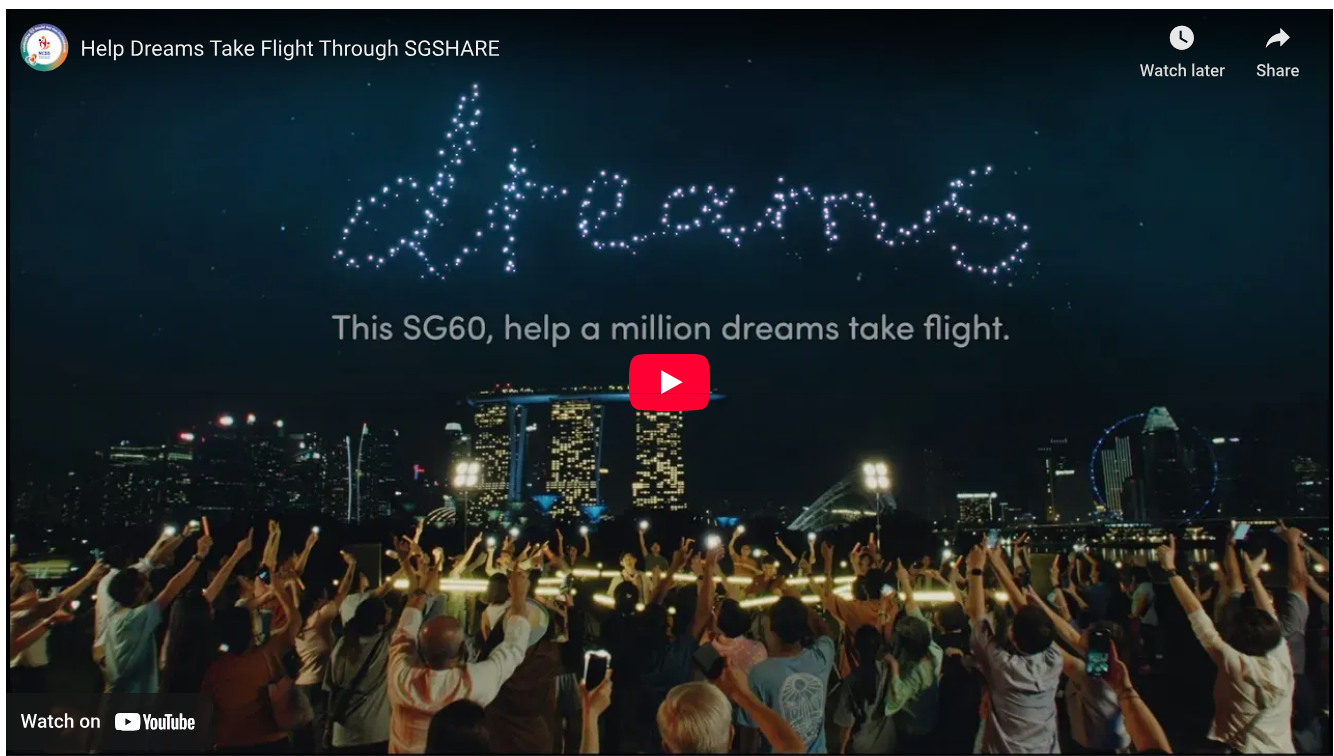 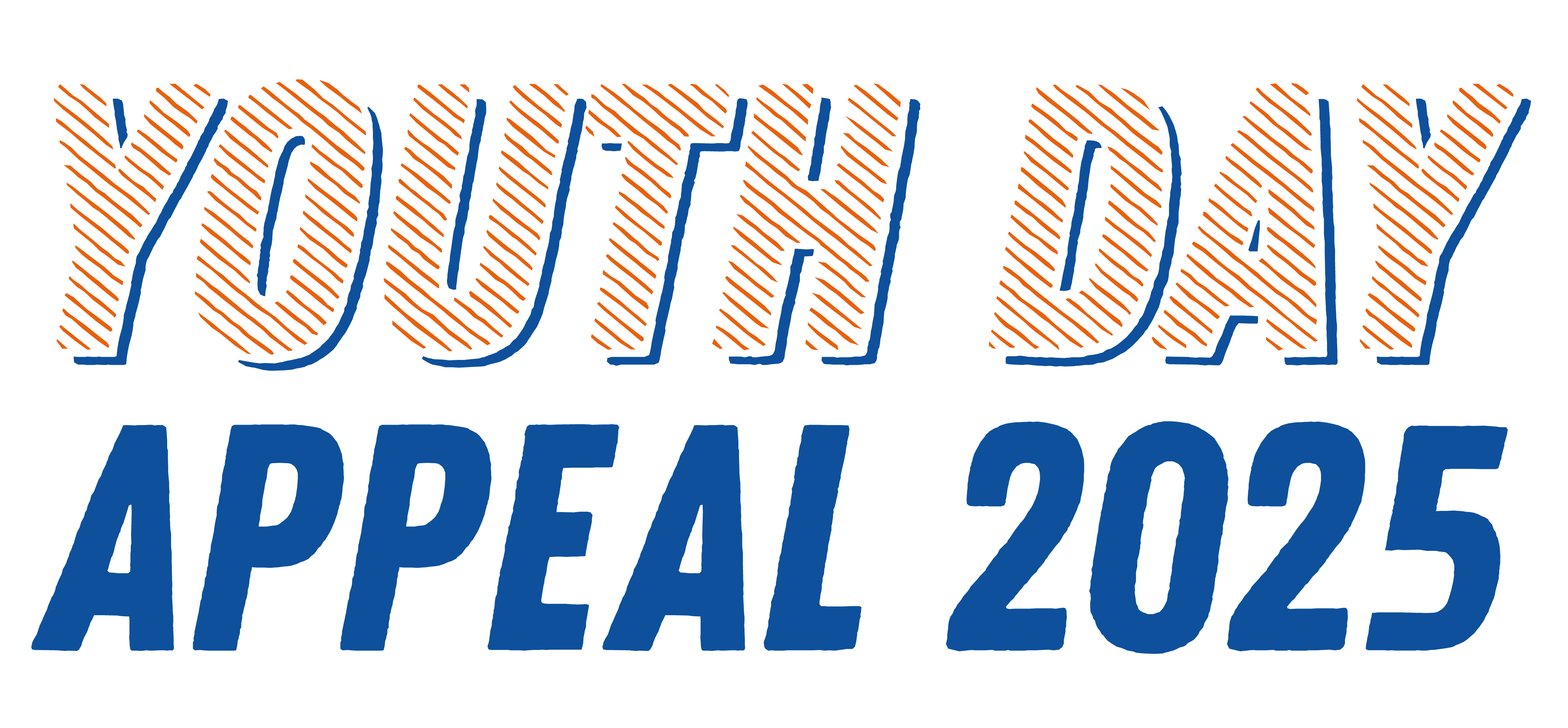 [Speaker Notes: Resource Page
Ctrl + click the image to watch the video on YouTube: Help Dreams Take Flight Through SGSHARE - YouTube]
✨Celebrate SG60 with Youth Day Appeal✨
A meaningful opportunity for students to embrace the spirit of giving and grow into compassionate, community-minded individuals.
✨Community Chest: The Philanthropy Arm of NCSS✨
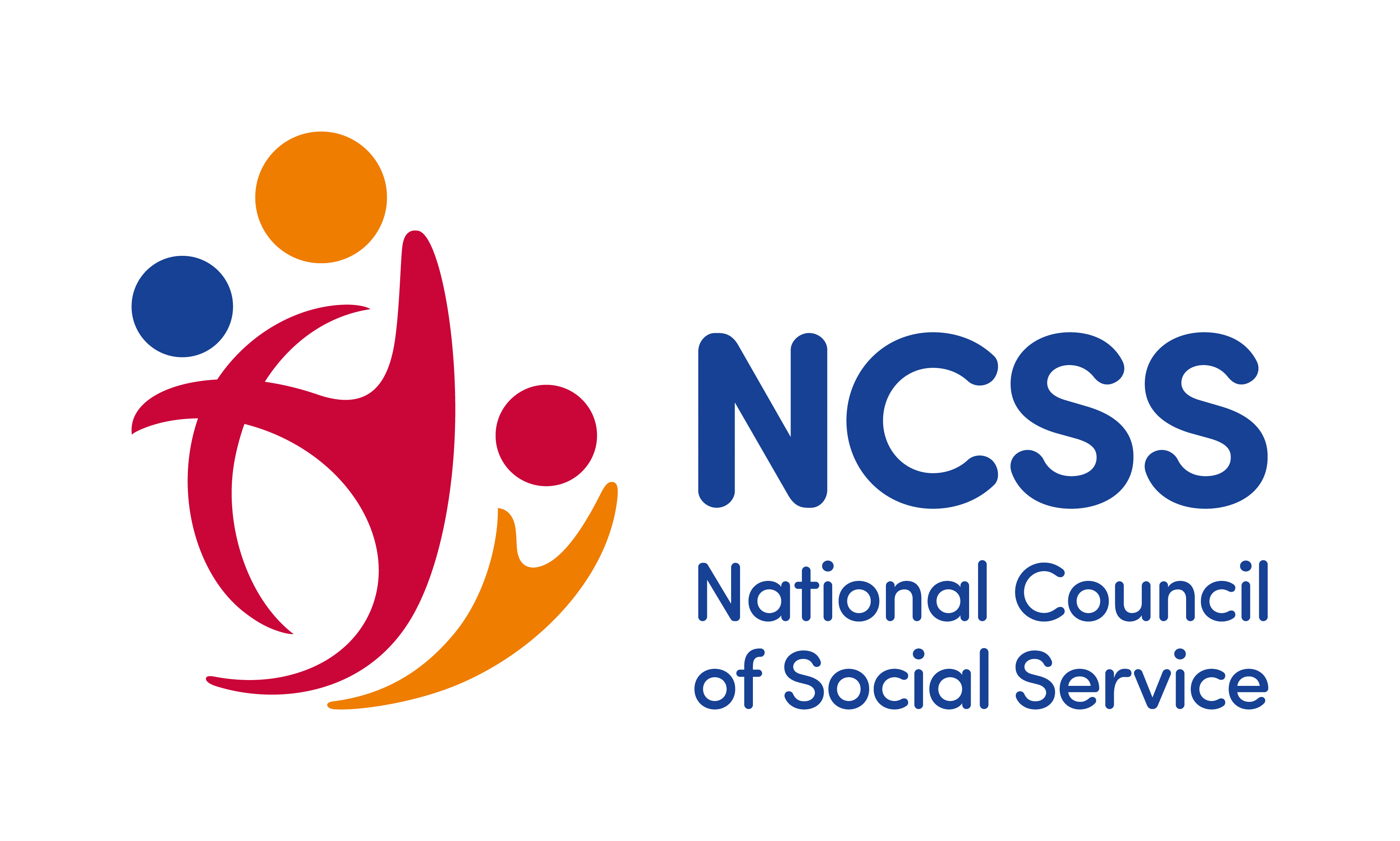 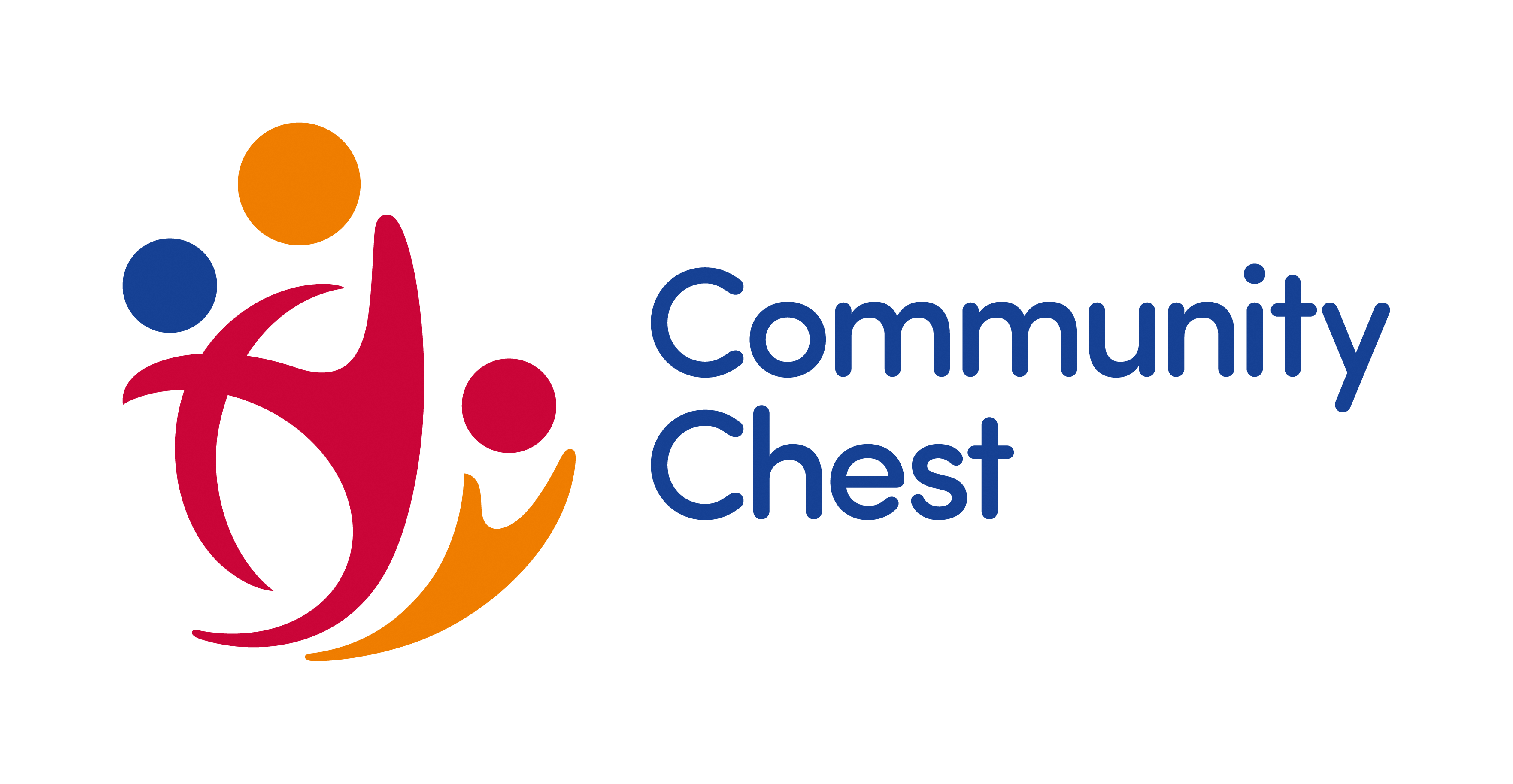 National Council of Social Service (NCSS)
A government agency under the Ministry of Social and Family Development (MSF)
Supports over 500 social service agencies in Singapore
Identifies social needs, builds stronger social service agencies, and unites communities for a caring and inclusive society
Community Chest
Philanthropy arm of NCSS
Partner and guide organisations in their fundraising and volunteering efforts
Channel 100% of resources to the identified critical social needs
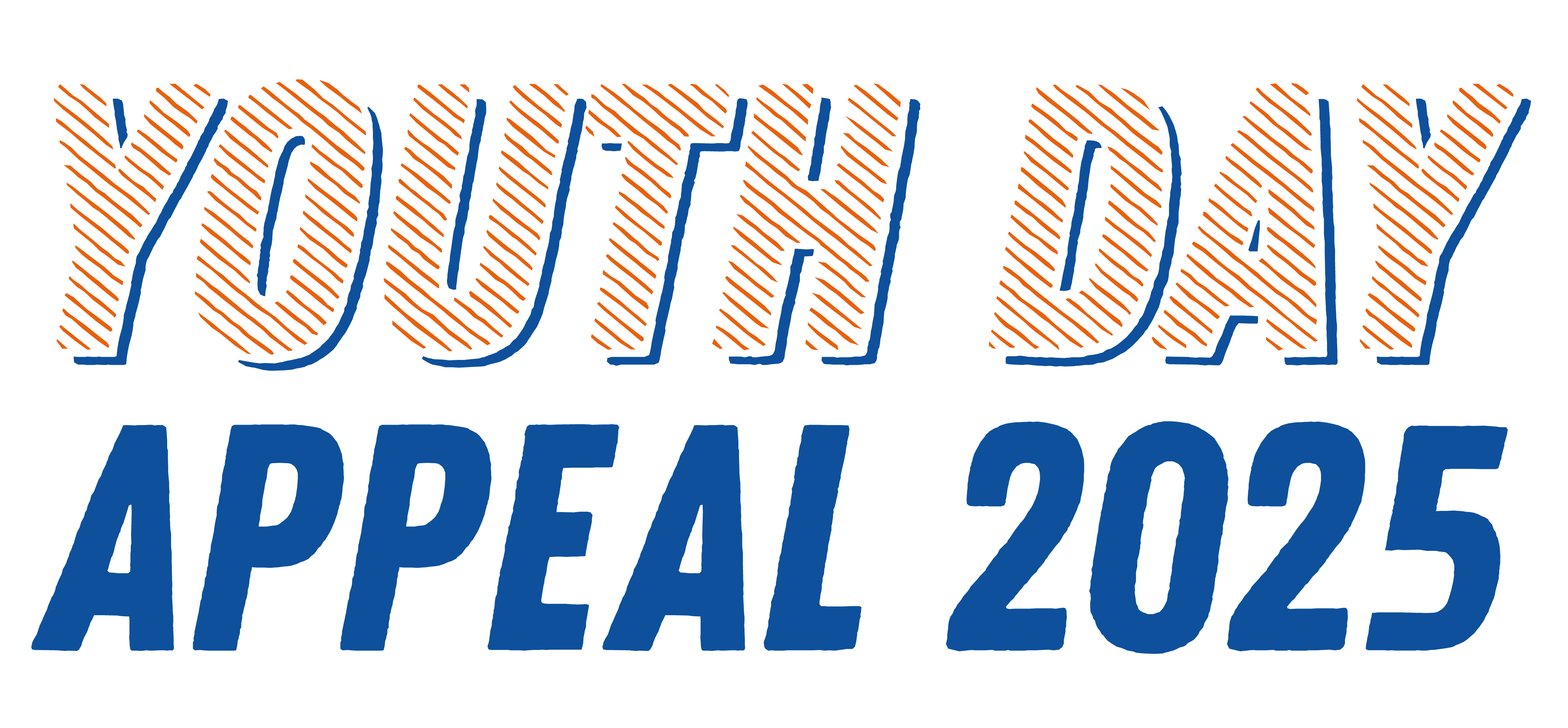 [Speaker Notes: Teaching Notes
Question: What is a “social service agency”?
Answer: A social service agency is a non-profit organisation that provides services to benefit the community. It is more commonly known as a “charity” to the members of public.

Question: What is the meaning of “philanthropy”?
Answer: The desire to promote the welfare of others, expressed especially by the generous donation of money to good causes.]
✨Celebrate SG60 with Youth Day Appeal (YDA)✨
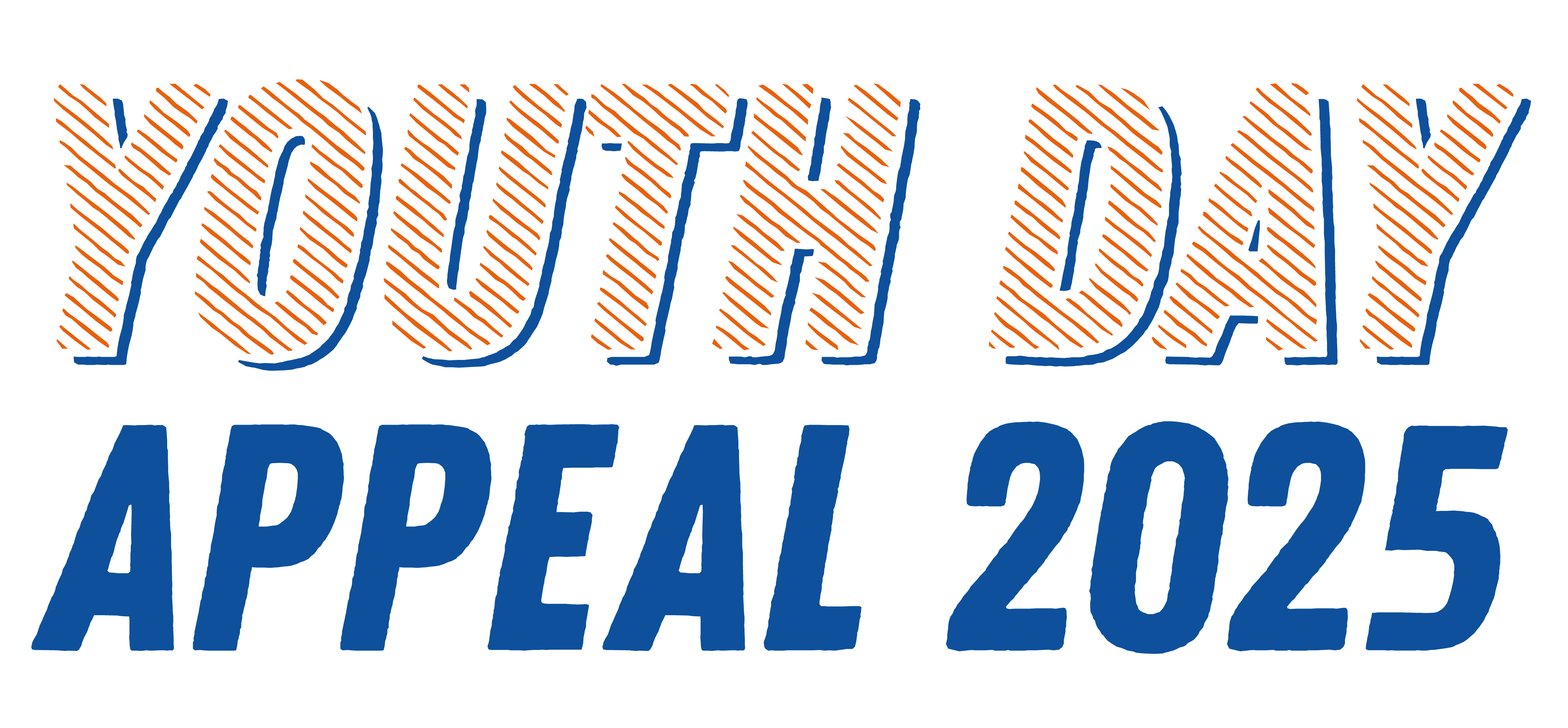 ✨Your act of giving spreads hope and kindness across our five communities✨
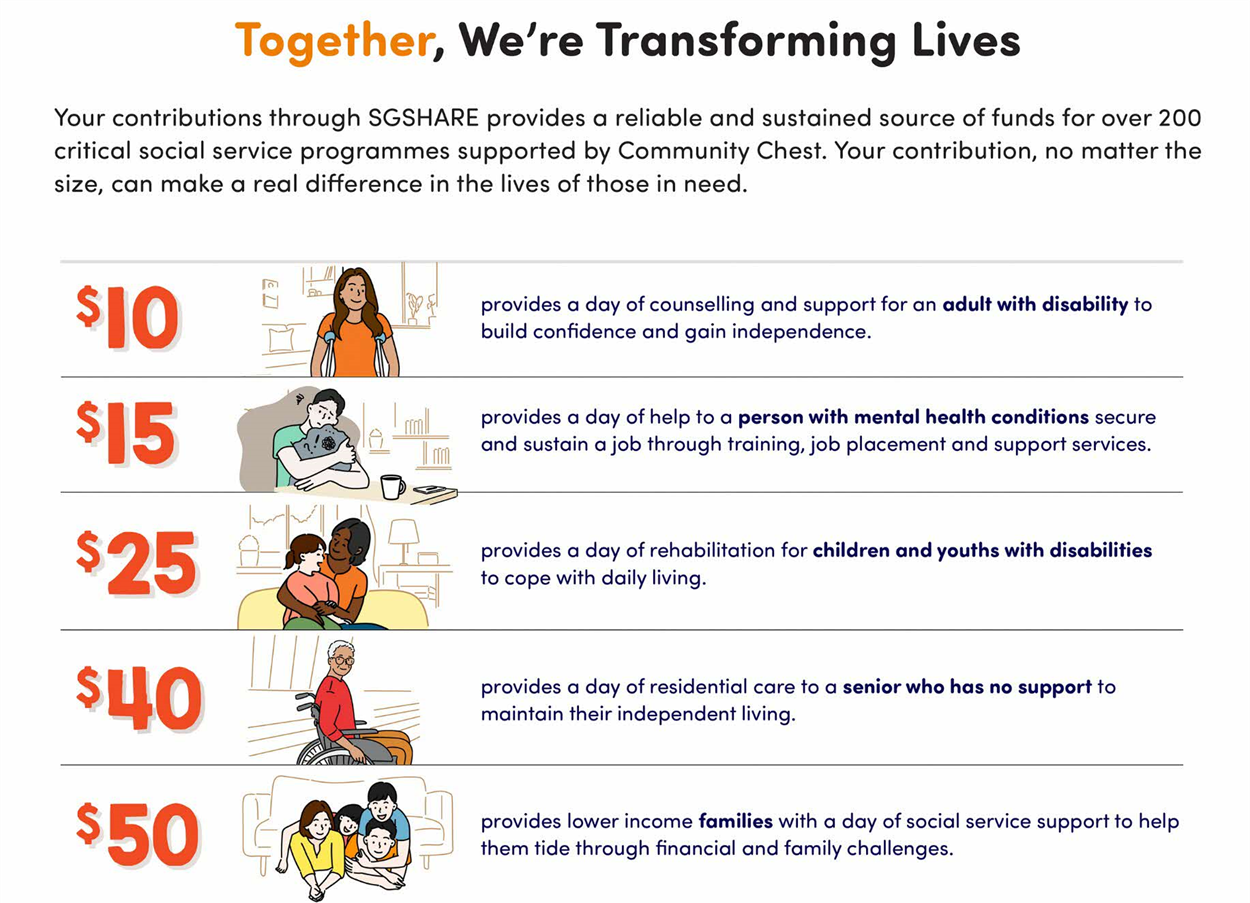 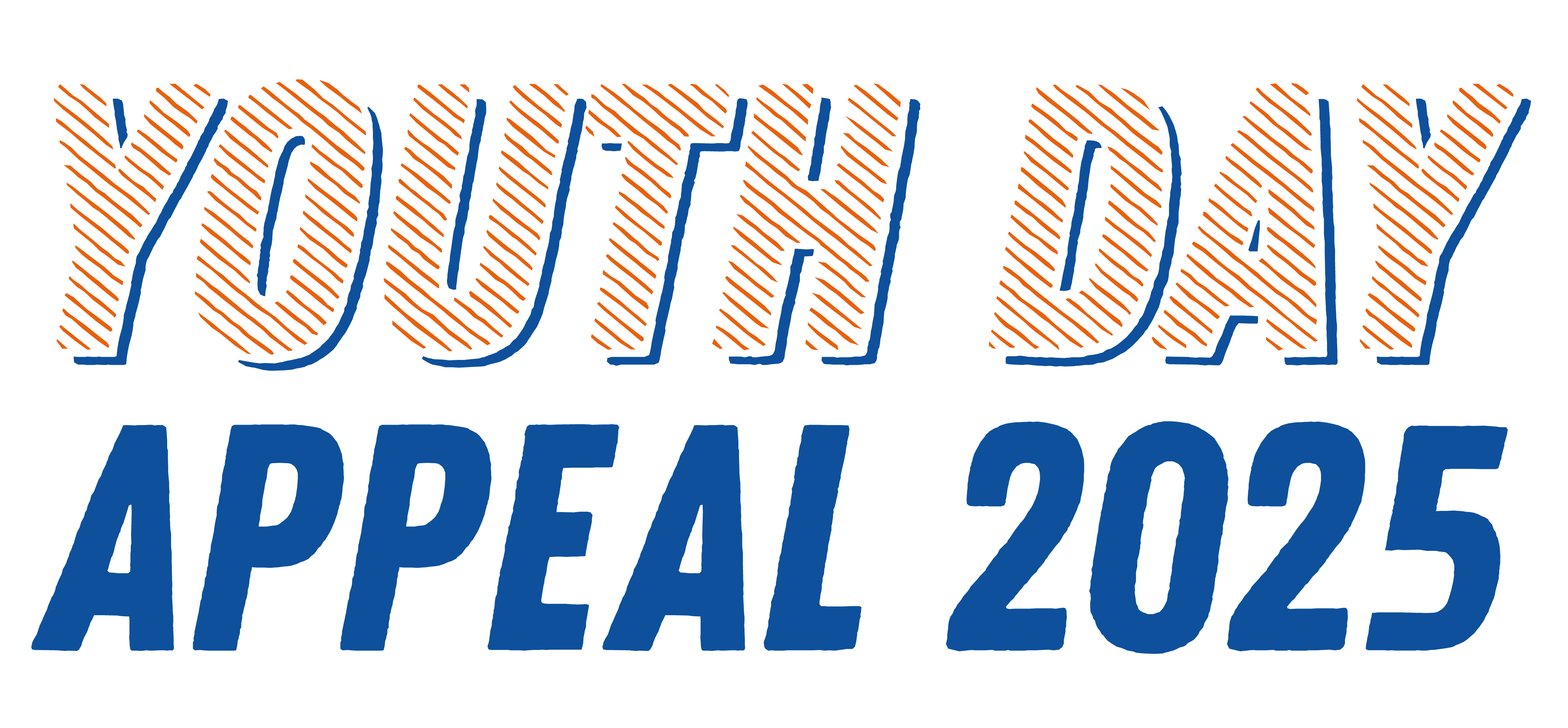 ✨Meet Ilhan: Turned Life’s Bitterness into Something Beautiful✨
Watch this video to follow Ilsan’s journey to pursue his passion, as he overcomes challenges to become an aspiring café owner.
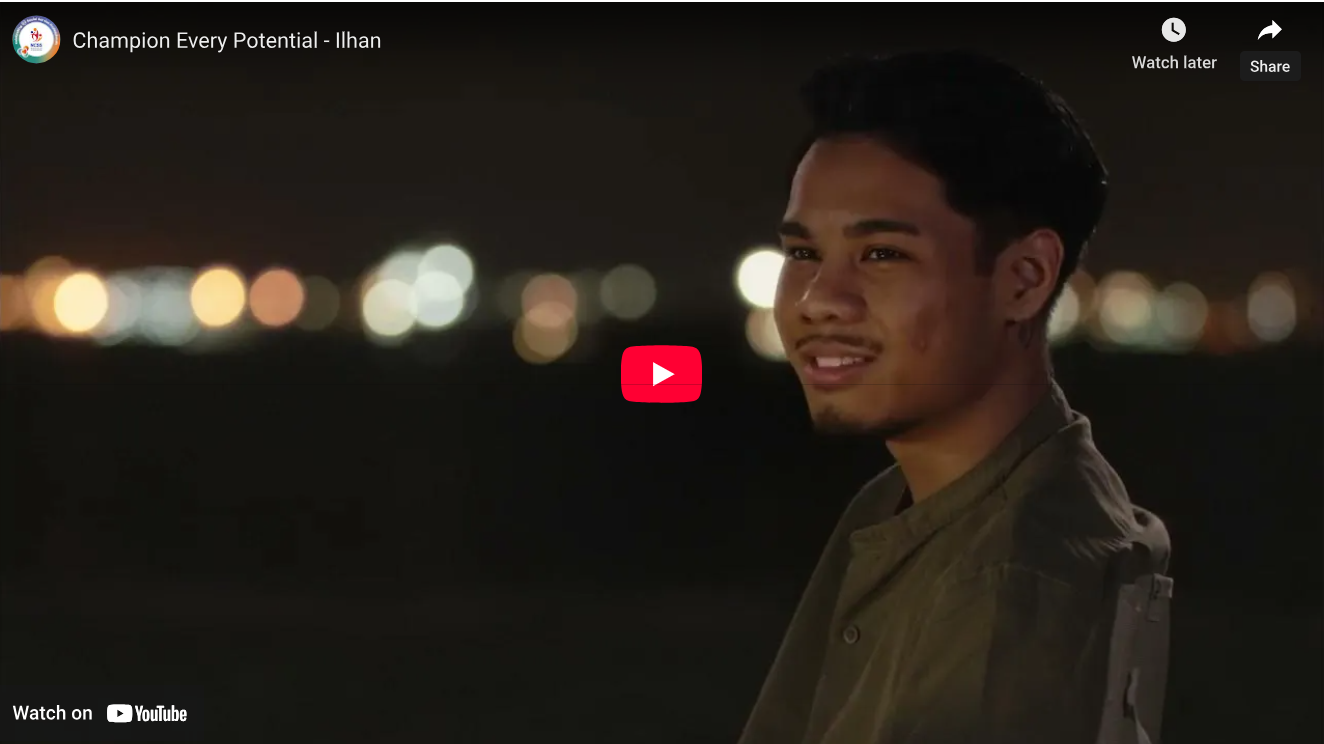 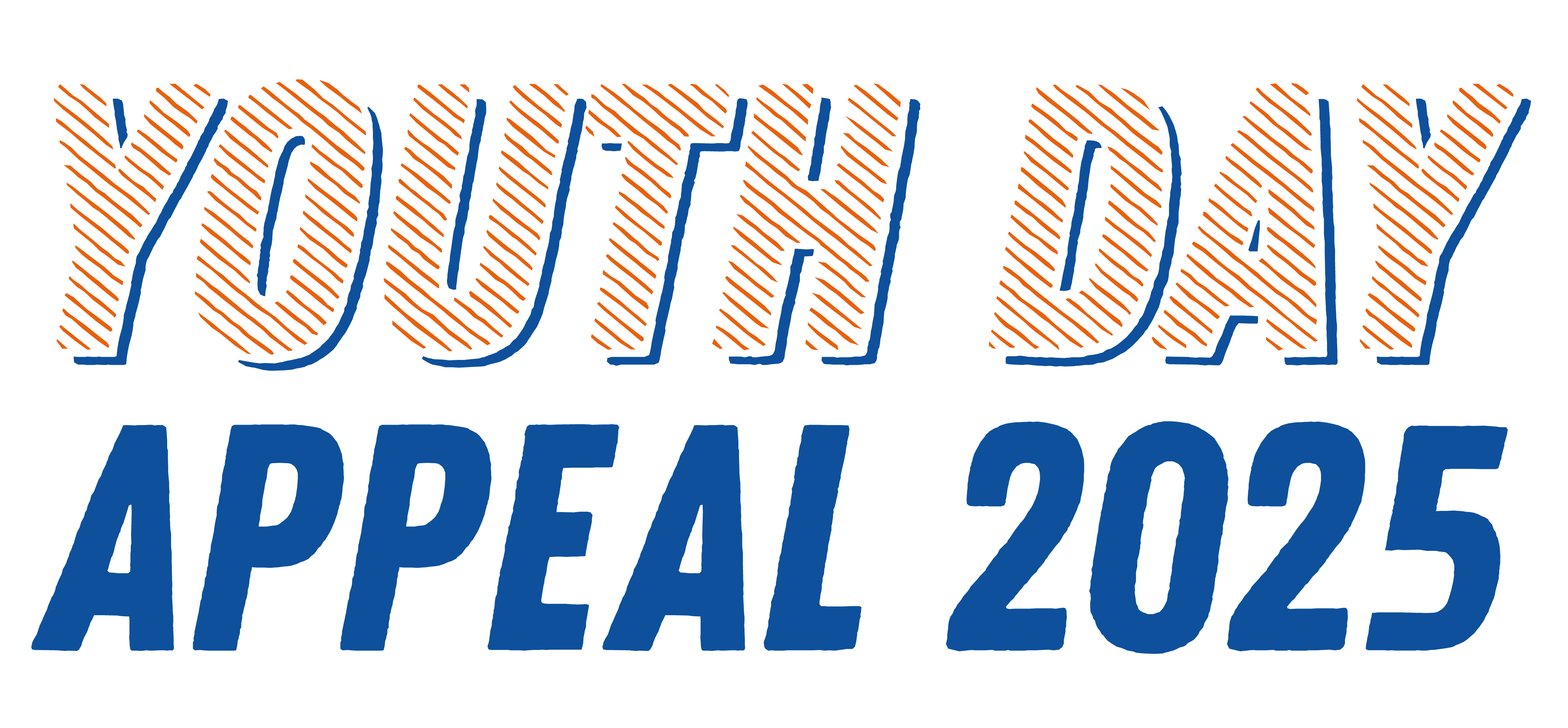 [Speaker Notes: Resource Page
Ctrl + click the image to watch the video on YouTube: Champion Every Potential – Ilhan]
✨Meet Ilhan: Turned Life’s Bitterness into Something Beautiful✨
Meet Ilhan, a resilient youth who overcame adversity and discovered a new path through YMCA Vocational and Soft Skills (VaSSP), a programme supported by Community Chest. 

Struggling in school and facing expulsion, Ilhan found hope and purpose through his barista training at YMCA. Besides technical training, Ilhan also had the opportunity to undergo core training sessions, where he went on a journey of self-discovery and conflict resolution.  

The support and motivation he got from his trainers, ultimately gave him the strength and focus he needed to complete his course. 

Today, this full-time barista and aspiring cafe owner who likens his past to a cup of bitter black coffee, finds comfort in a more balanced life - like a latte.
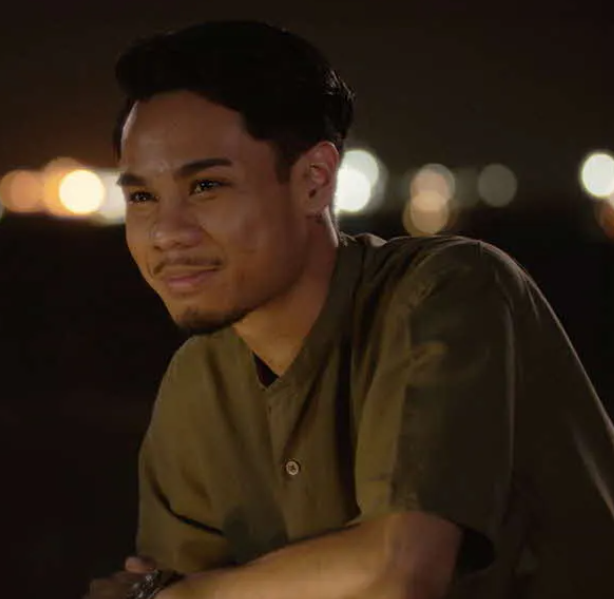 Md Ilhan Bin Md Hidayah
Supported by Young Men's Christian Association (YMCA)
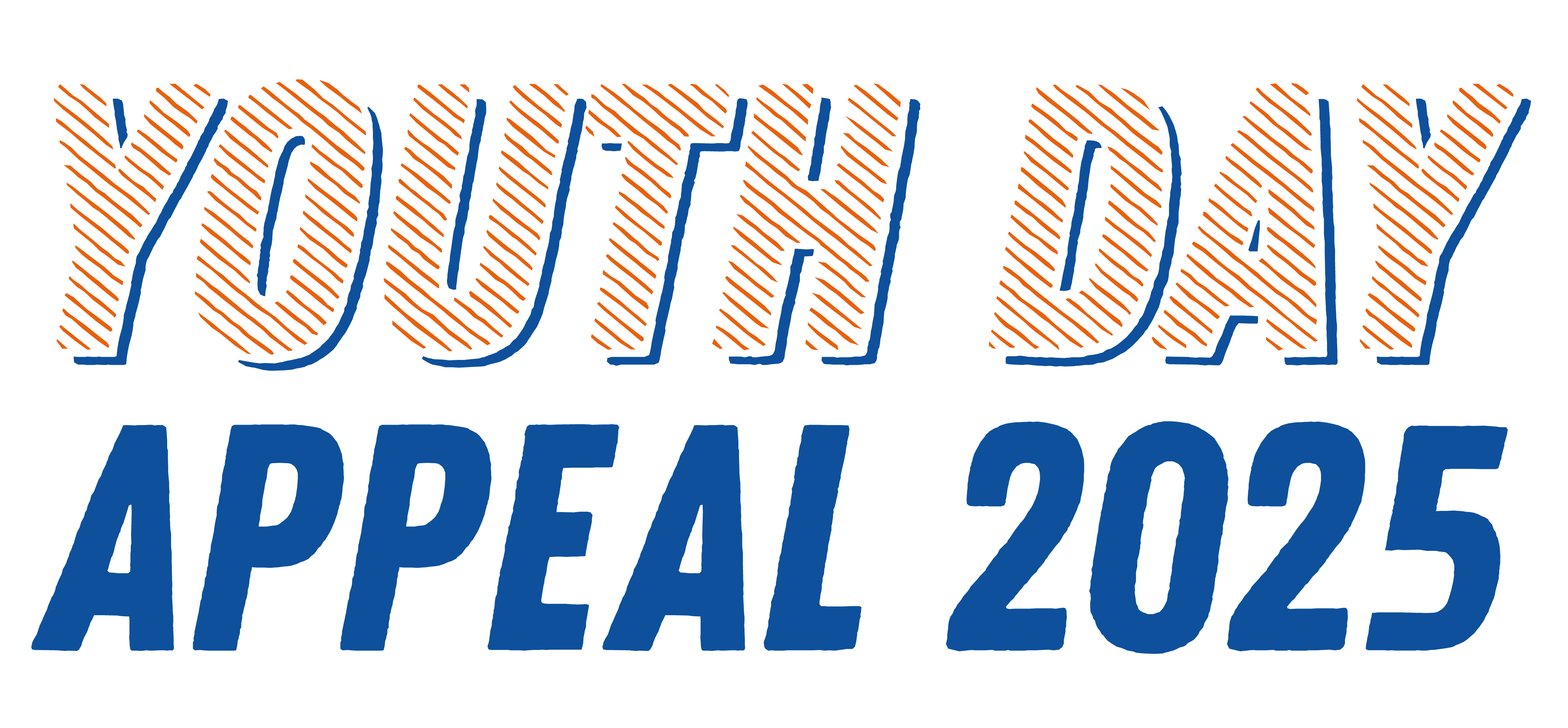 ✨Understanding Youth-at-risk: Definition and Overview✨
What is “youth-at-risk”?

A young person (aged 12-21) who may be exposed to multiple risk factors that could negatively impact their development and well-being.

These youths may experience:

Education Issues: Poor school attendance, dropping out, weak academic performance
Social Concerns: Poor social relationships, involvement with negative peer groups
Family-related Challenges: Family financial difficulties, poor parent-child engagement
Behavioural Concerns: Substance abuse, showing aggression
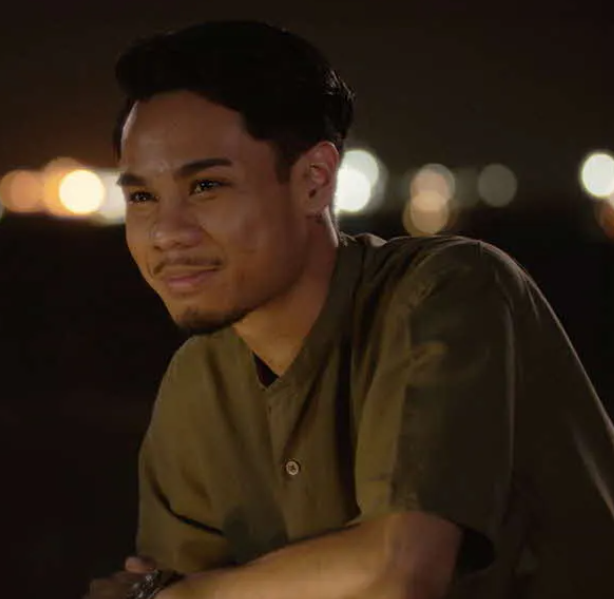 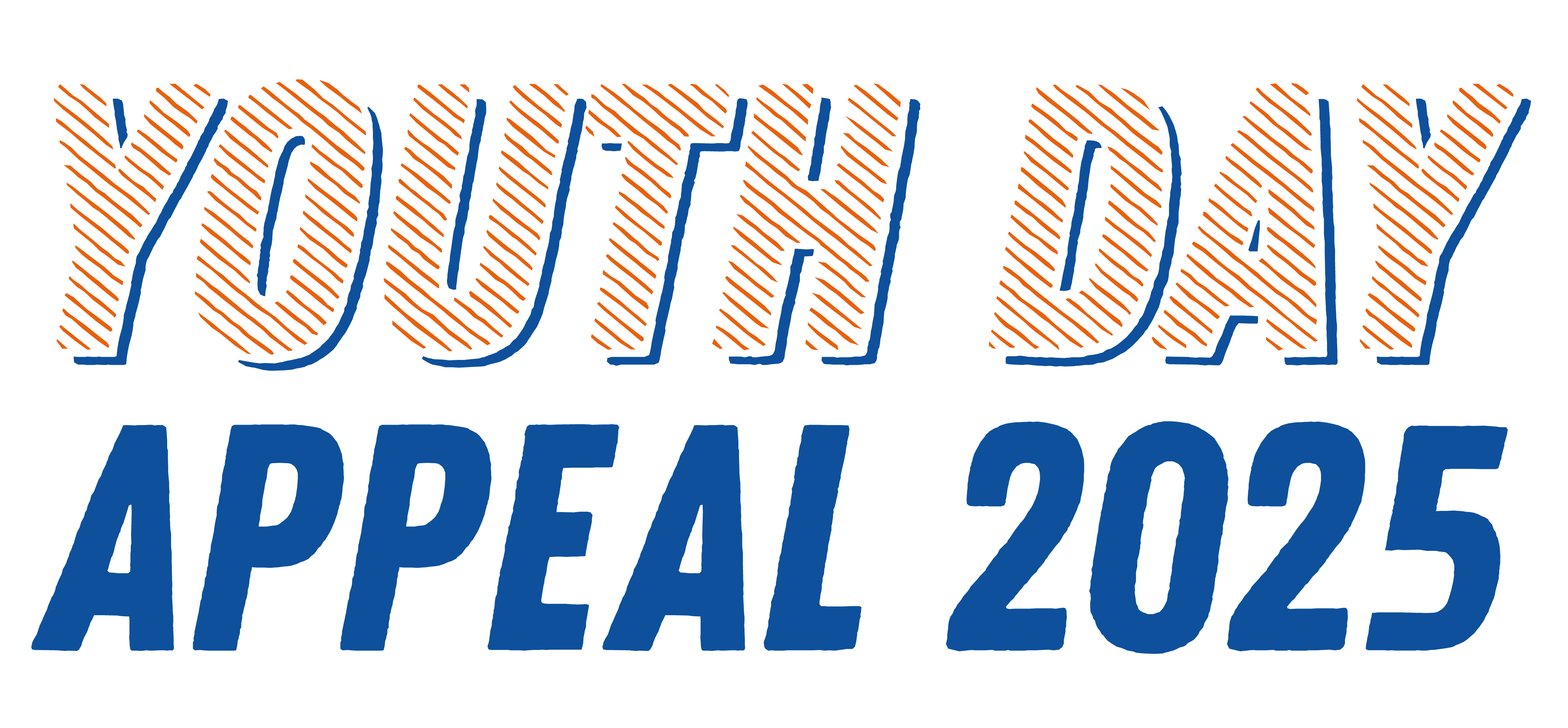 ✨ Understanding Youth-at-risk: Our Support Framework ✨
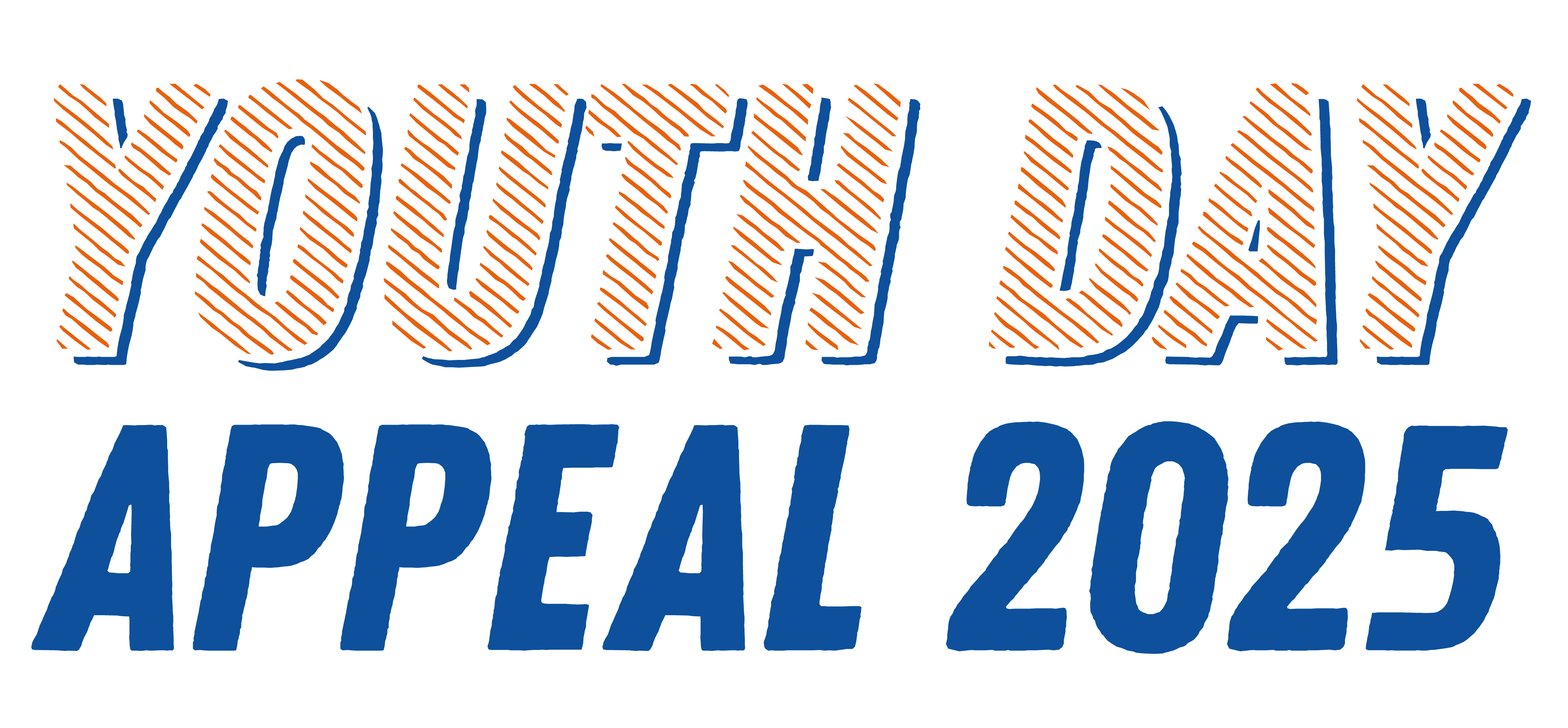 ✨Understanding Ilhan's Transformation: From Bitter Coffee to Balanced Latte✨
Meet Ilhan, a resilient youth who overcame adversity and discovered a new path through YMCA Vocational and Soft Skills (VaSSP), a programme supported by Community Chest. 

Struggling in school and facing expulsion, Ilhan found hope and purpose through his barista training at YMCA. Besides technical training, Ilhan also had the opportunity to undergo core training sessions, where he went on a journey of self-discovery and conflict resolution.  

The support and motivation he got from his trainers, ultimately gave him the strength and focus he needed to complete his course. 

Today, this full-time barista and aspiring cafe owner who likens his past to a cup of bitter black coffee, finds comfort in a more balanced life - like a latte.
LEGENDS: 
🔴 At-Risk Behaviours 
🔵 Programme Support 
🟢 Desired Outcomes
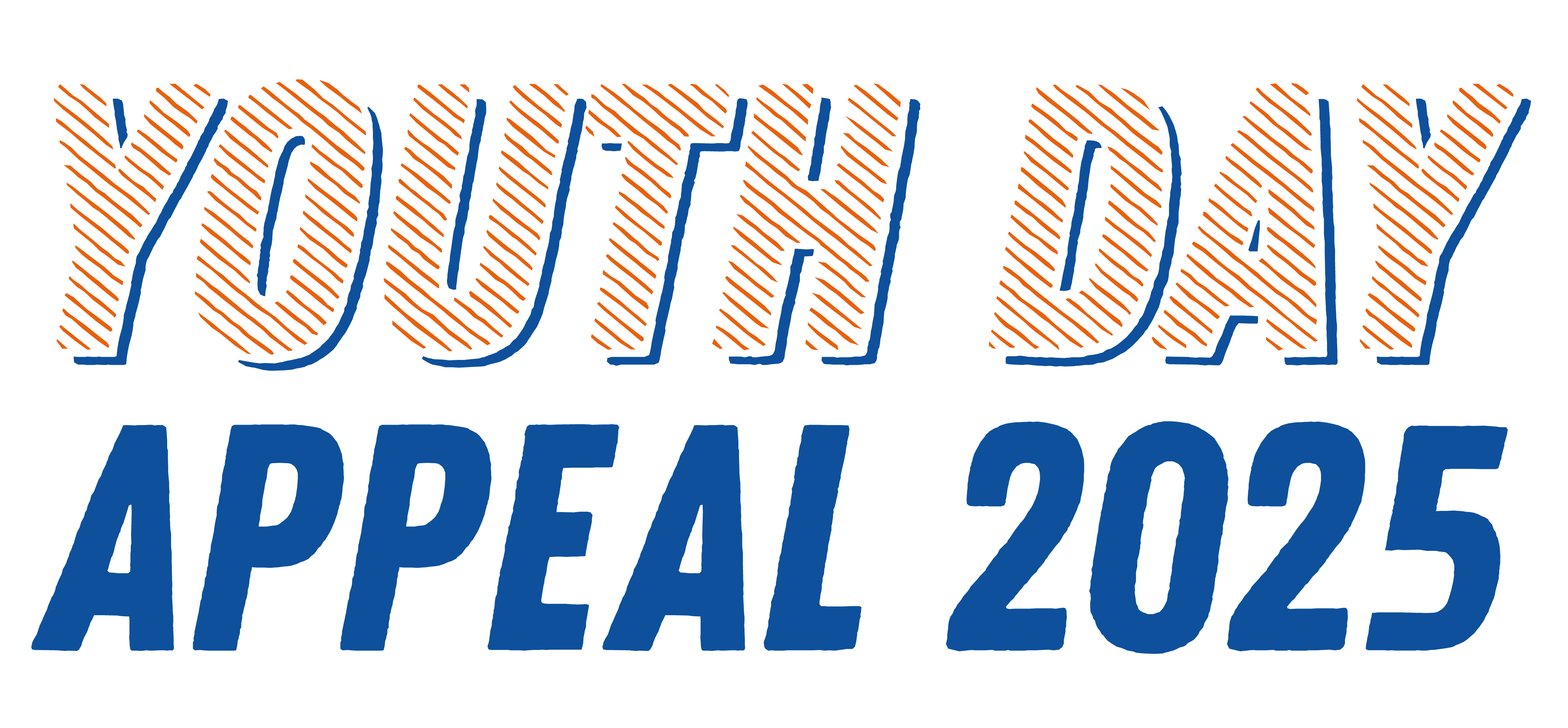 🎉Celebrate Youth, Celebrate Giving🎉
This SG60, discover meaningful ways to uplift lives and help dreams take flight.
🎉Celebrate Youth, Celebrate Giving with the 3T’s🎉
Time
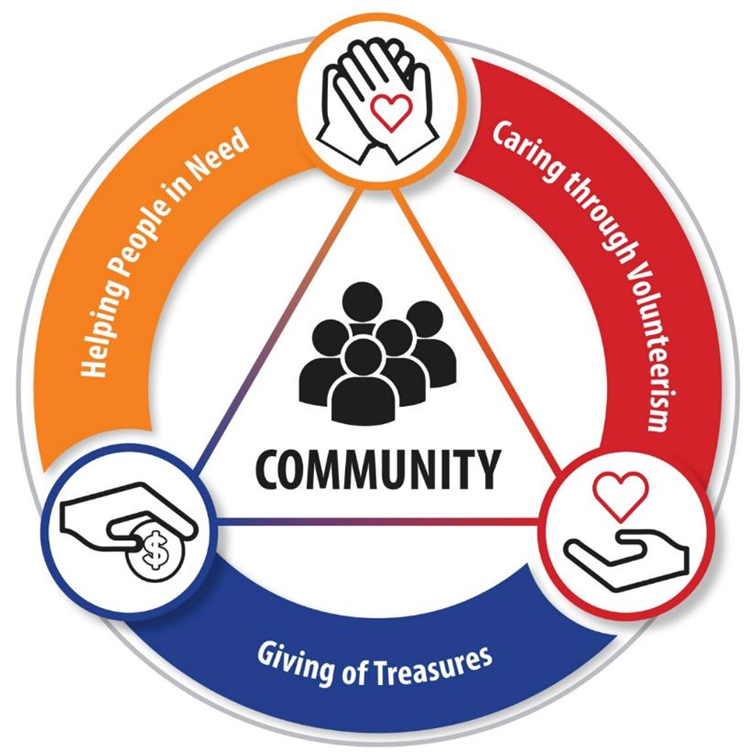 E.g. Volunteer to spend time engaging with youths like llsan through fun activities and skills workshops.



E.g. Donate part of your pocket money or organise fundraising activities through YDA to support youths like Ilhan receive job training. 100% of your donations will be channelled to empower youths like Ilsan to help their dreams take flight.



E.g. Use your skills to organise events, conduct workshops, or create awareness materials to support youths like Ilhan.
Treasures
Talents
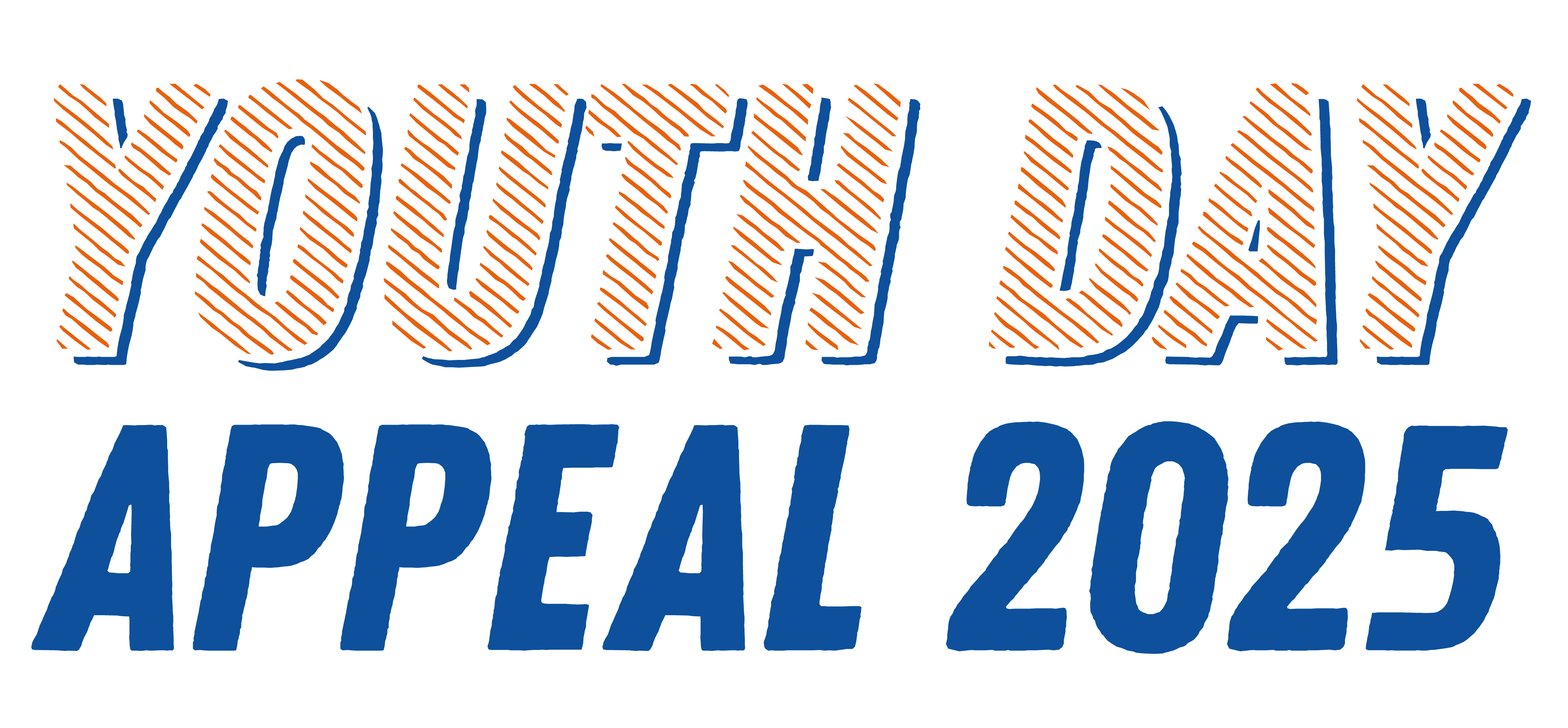 🎉Celebrate Youth, Celebrate Giving through YDA🎉
Children with 
special needs and Youth-at-risk
Seniors in need 
of support
Families in need 
of assistance
Persons with mental health conditions
Adults with disabilities
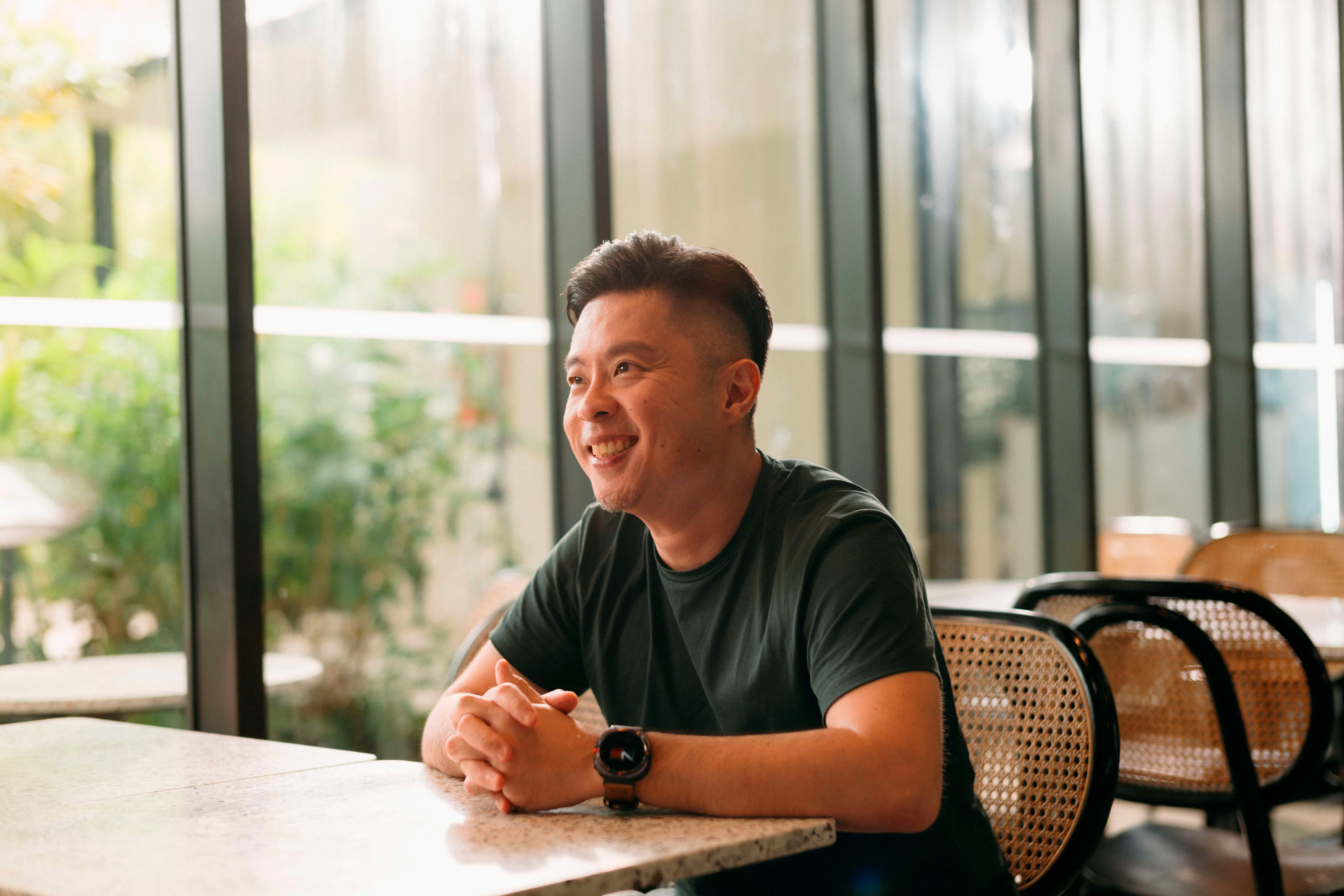 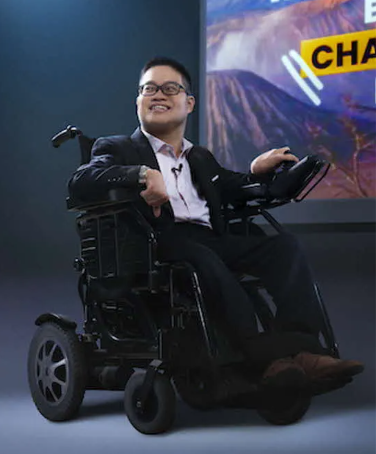 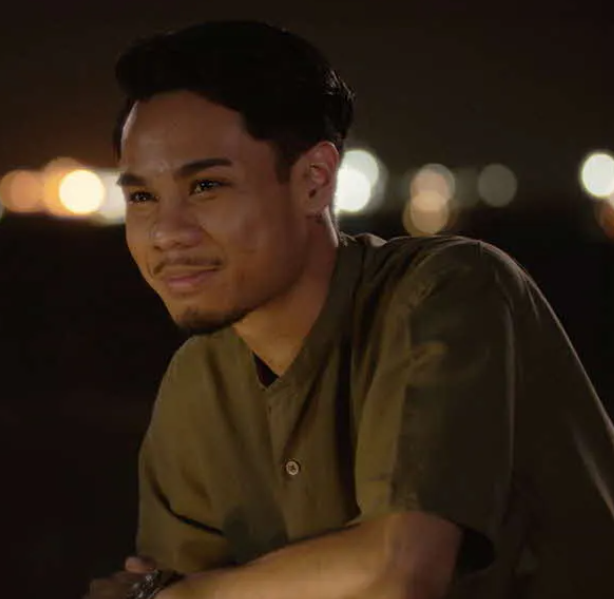 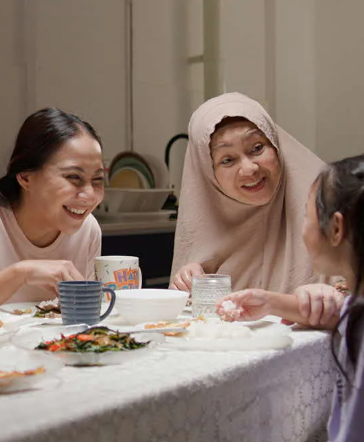 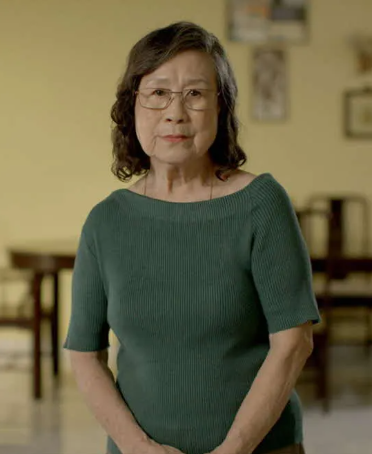 Thank you to all YDA 2024 participating schools for raising a total of $93,712.65 
to uplift lives and help dreams take flight!
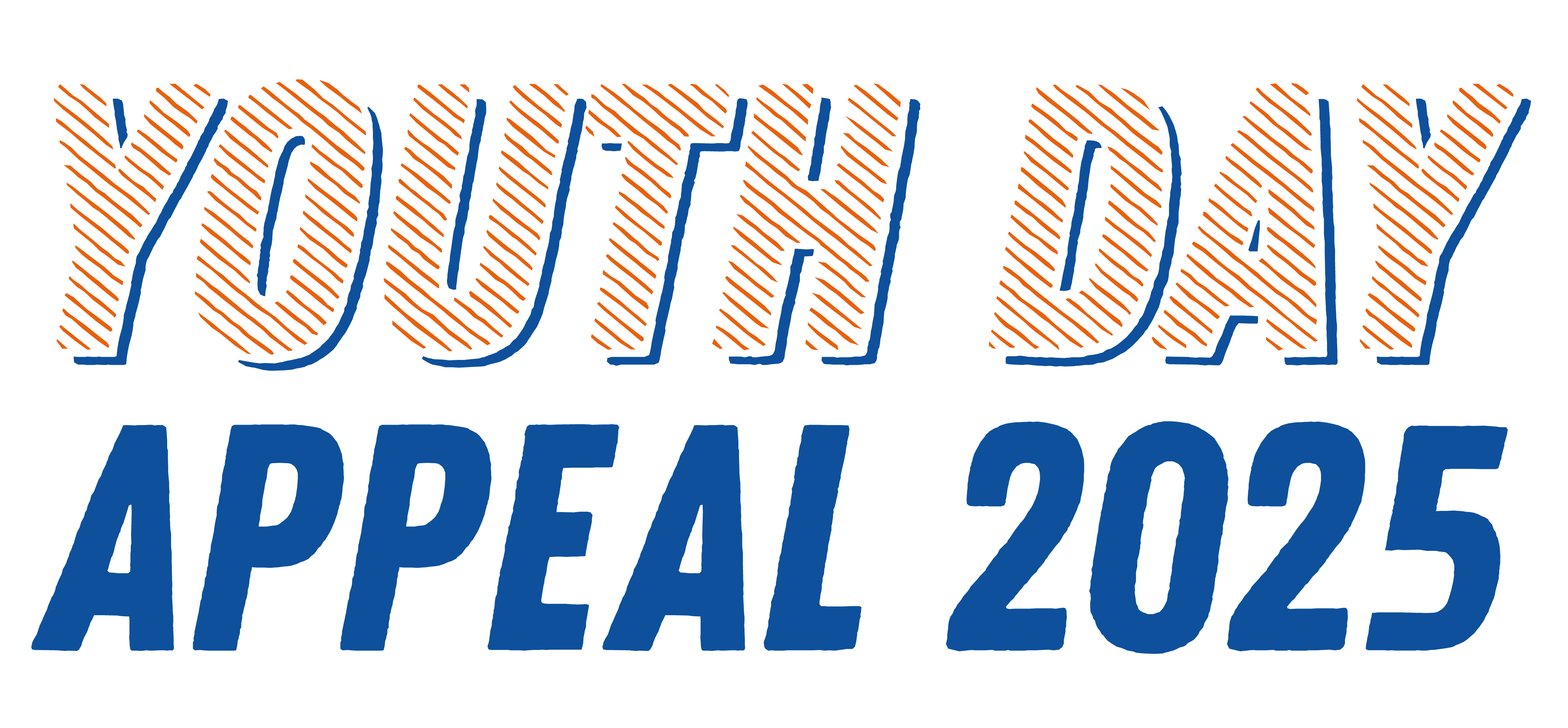 🎉Celebrate Youth, Celebrate Giving through YDA🎉
Thank you to all YDA 2024 participating schools!
Also, a special mention to our top YDA 2023 contributing schools, also recipients of the Charity Award (YDA 2023)           at our inaugural Community Chest Awards 2024:

🏆 Dunman High School   🏆 River Valley High School   🏆 Victoria School
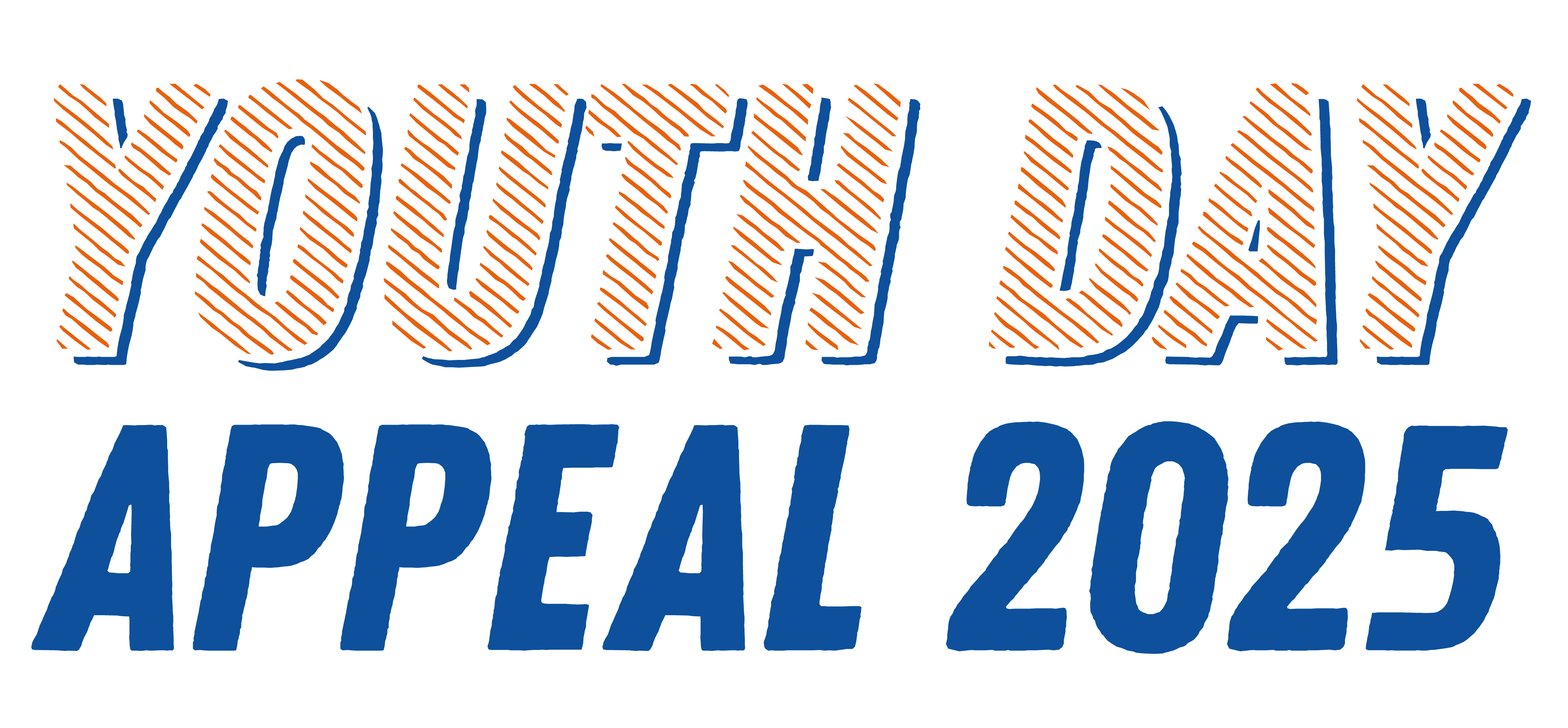 [Speaker Notes: Resource Page
Ctrl + click the image to view the full list of award winners at Community Chest Awards 2024: Signature Events - Community Chest 公益金 - Community Chest Awards 2024]
🎉Celebrate Youth, Celebrate Giving through SG60 Matching Grant🎉
With up to $250 million set aside and Community Chest as the grant aggregator, all YDA 2025 donations will be matched dollar-for-dollar by the Government under the SG60 General Matching Grant.

In line with SG60’s theme “Building Our Singapore Together”, SG Gives is a rallying call for all of us to play our part in building a caring, inclusive society, echoing Prime Minister Wong’s NDP Rally 2024 call to rally around a refreshed Singapore Dream: 

“I believe we have reached a stage where all of us, young and not so young, want a refreshed Singapore Dream — a Singapore where we feel for our fellow citizens and support one another…”

This SG60, let’s come together to help a million dreams take flight.
🎀
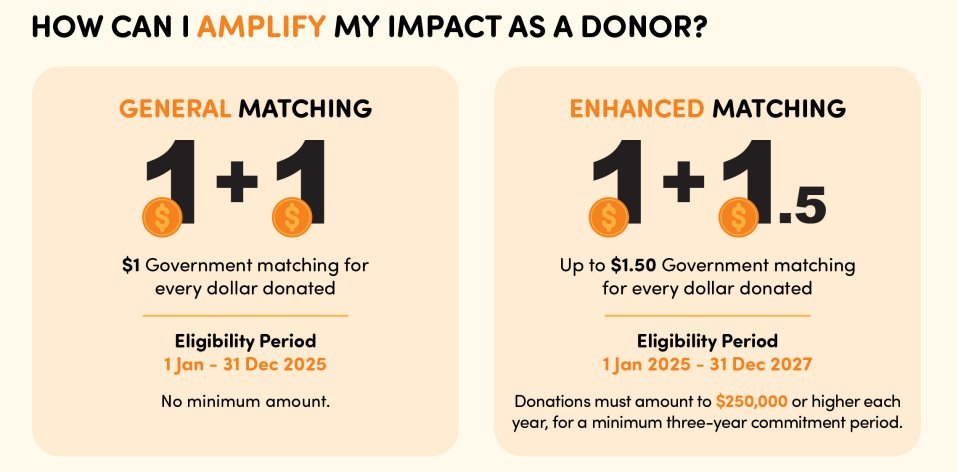 🎀
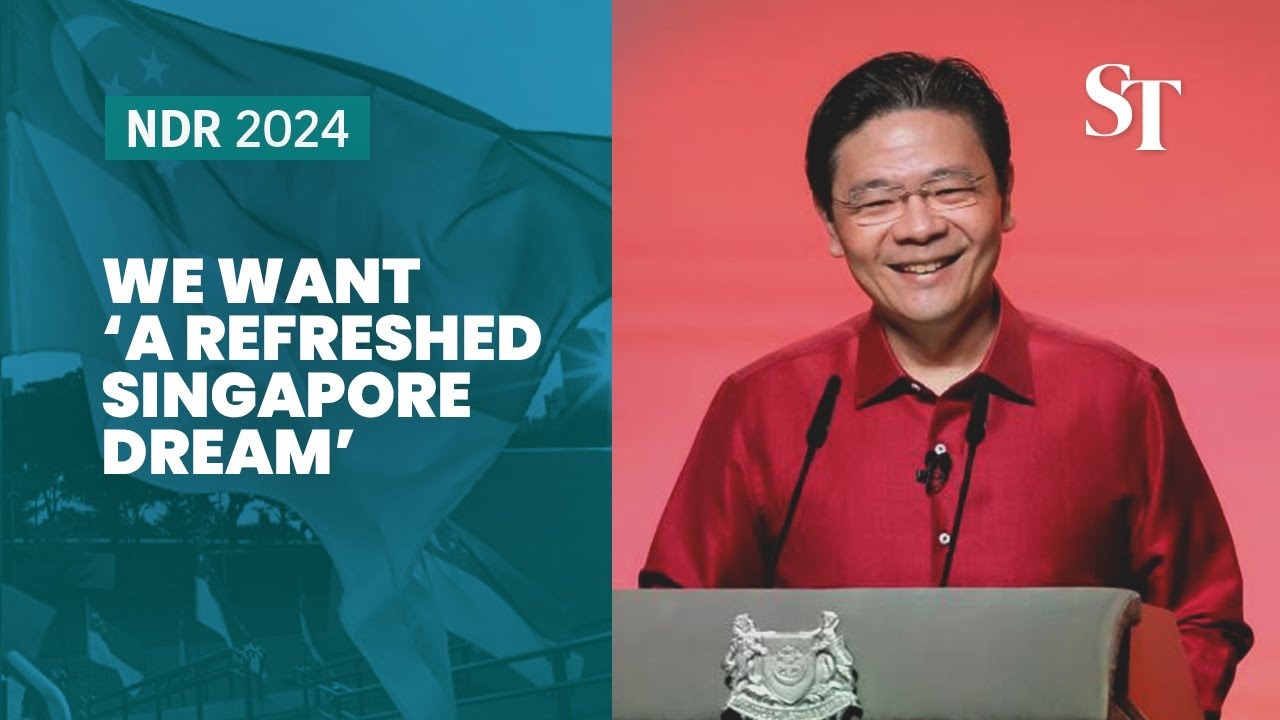 🎀
🎀
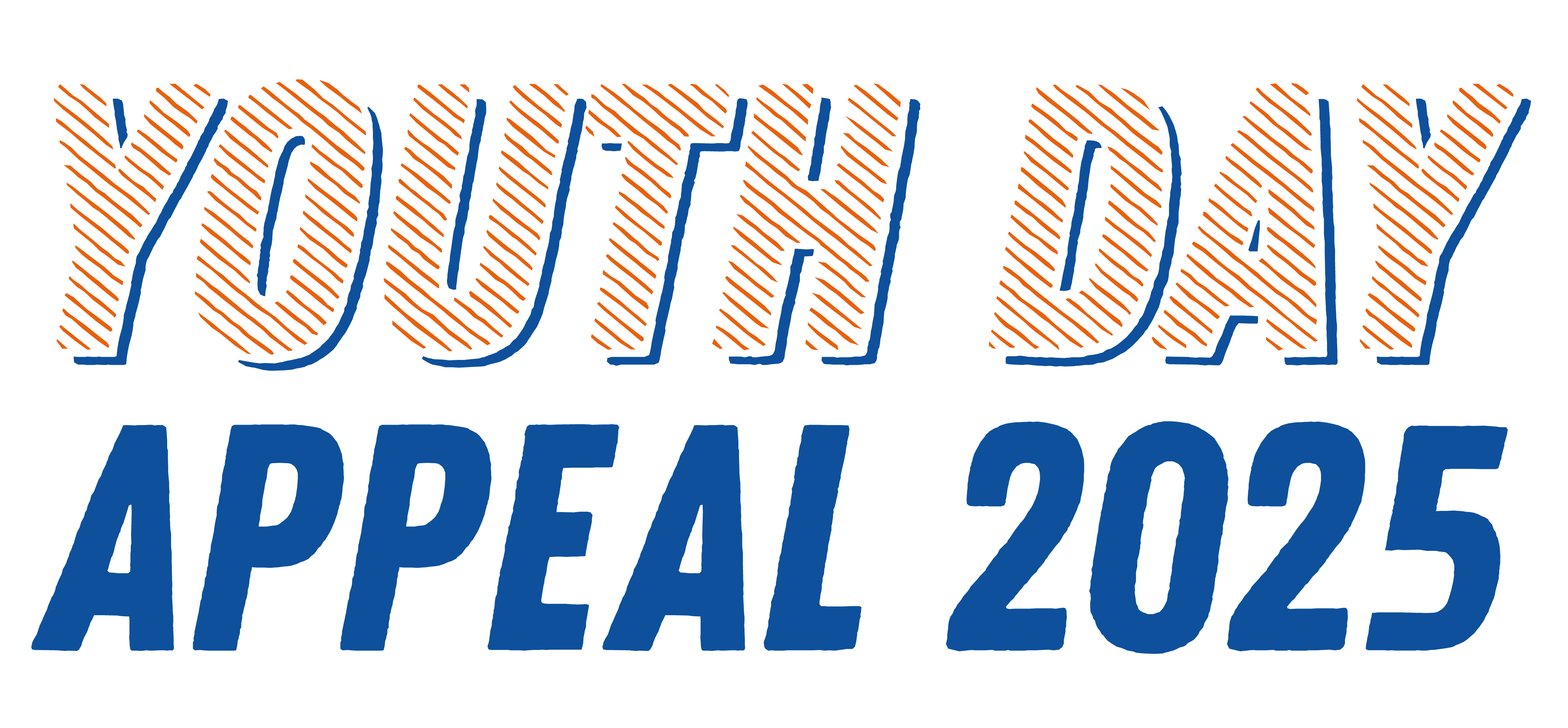 [Speaker Notes: Teaching Notes
The SG Gives Matching Grant is more than a fundraising initiative. Instead of directly channelling $250 million into the social service sector, it rallies Singaporeans to reflect on the shared values that have united us through past challenges and commit to sustainable giving that supports both today’s and tomorrow’s social needs.
Matching Tiers
Through the SG Gives matching grant, donations made through SGSHARE will be matched by the Government up to $250 million under the General and Enhanced Matching tiers from 1 January 2025 onwards.]
🎉Celebrate Youth, Celebrate Giving Together🎉
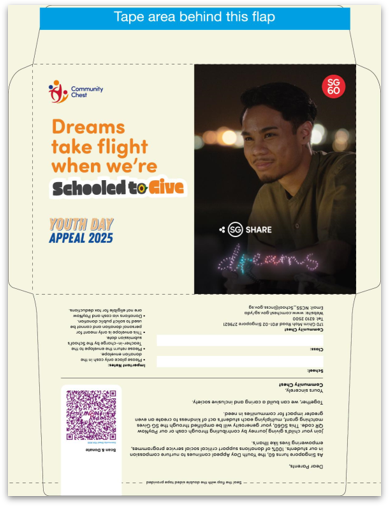 When we share our pocket money through the donation envelope:
Give from the heart. No amount is too small to make a 
          difference.

          Rally your friends, family, and schoolmates—giving is 
          always better together.

          Show what youths can do this YDA. Your support keeps 
          dreams alive.

          This SG60 milestone year, let’s celebrate how far we 
          have come as a community and how much more we can 
          achieve together.
🎀
🎀
🎀
🎀
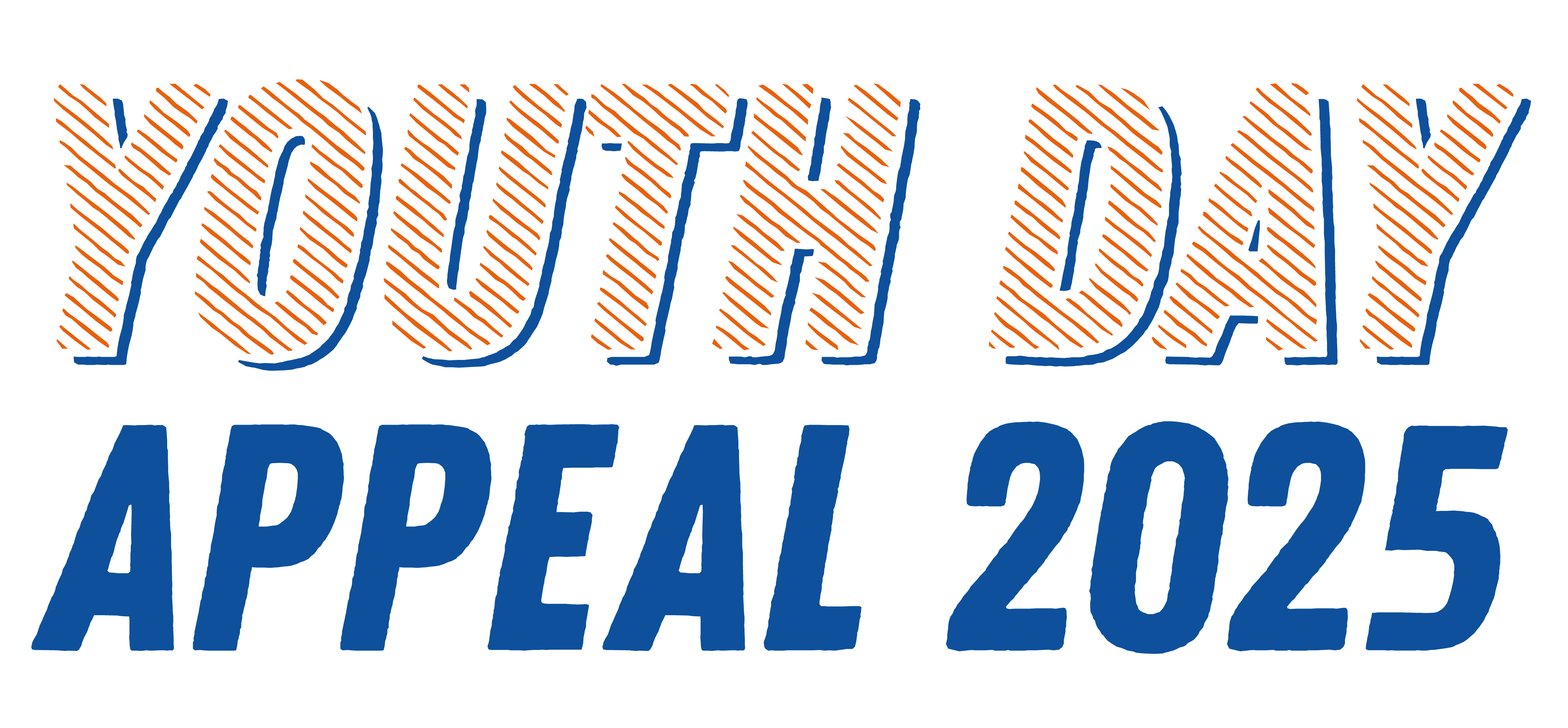 [Speaker Notes: Important Reminders:
Pass all filled envelopes to the CCE/VIA Teacher-in-charge for follow-up with Community Chest. 
Inform them of any uncollected envelopes after the scheduled collection date.
Teachers may share the PayNow QR code on slide 20 for students who prefer digital payment.
Schools that did not opt for donation envelopes may remove slide 20.]
🎉Celebrate Youth, Celebrate Giving Together🎉
As we save and scan the PayNow QR code:
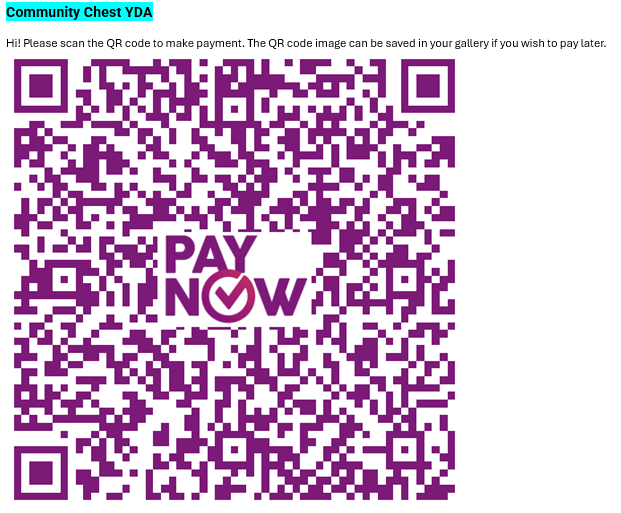 Give from the heart. No amount is too small to make a 
          difference.

          Rally your friends, family, and schoolmates—giving is 
          always better together.

          Show what youths can do this YDA. Your support keeps 
          dreams alive.

          This SG60 milestone year, let’s celebrate how far we 
          have come as a community and how much more we can 
          achieve together.
🎀
🎀
🎀
🎀
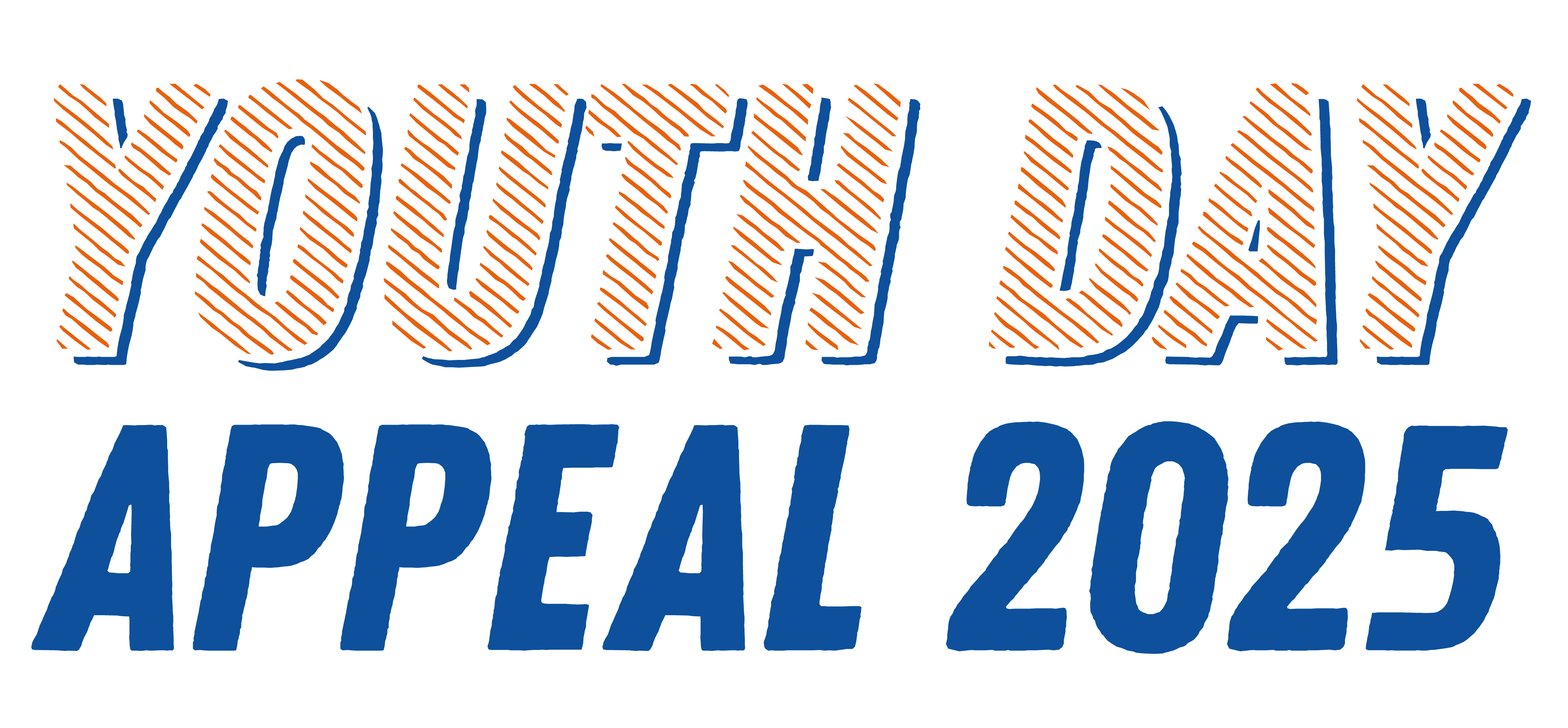 [Speaker Notes: Important Reminders:
Please approach the CCE/VIA teacher-in-charge for the customised PayNow QR code to replace the image on this slide (slide 20).
Schools not opting for the PayNow QR code may remove slide 20.]
🌠Set Your Dreams In Motion🌠
Our Future, Our Say – Because dreams aren’t just for grown-ups.
🌠Set Your Dreams in Motion — Our Future, Our Say🌠
As we celebrate Youth Day, let’s remember that every hope and action from youths like you adds to the strength and spirit of our nation. 

Through this activity, your dreams take flight and become part of a larger story — one of kindness, giving, and shaping a future we can all be proud of.

Thank you for sharing your voice and helping us make Youth Day meaningful for everyone. Together, let’s set our dreams in motion and create a brighter tomorrow.

Take a moment to think about these questions:1️⃣ What is your Singapore Dream as we celebrate SG60?2️⃣ What is one action you can take to make your Singapore dream come true?

Scan the QR code to share your thoughts with Community Chest — and be ready to share your ideas with your class. Every dream counts!
Note: Consent will be asked within the Form.Sg. You can remain anonymous if you wish, but our school’s name will be recorded.
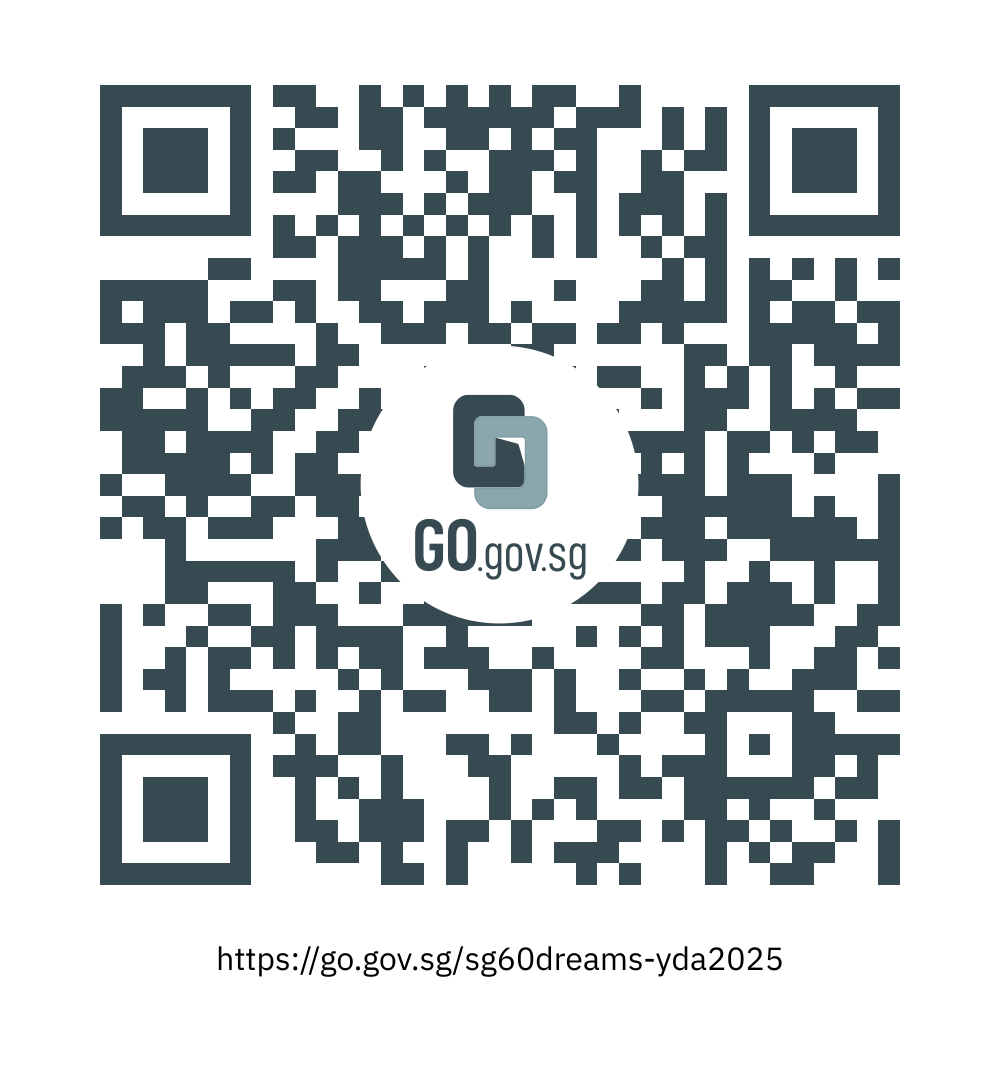 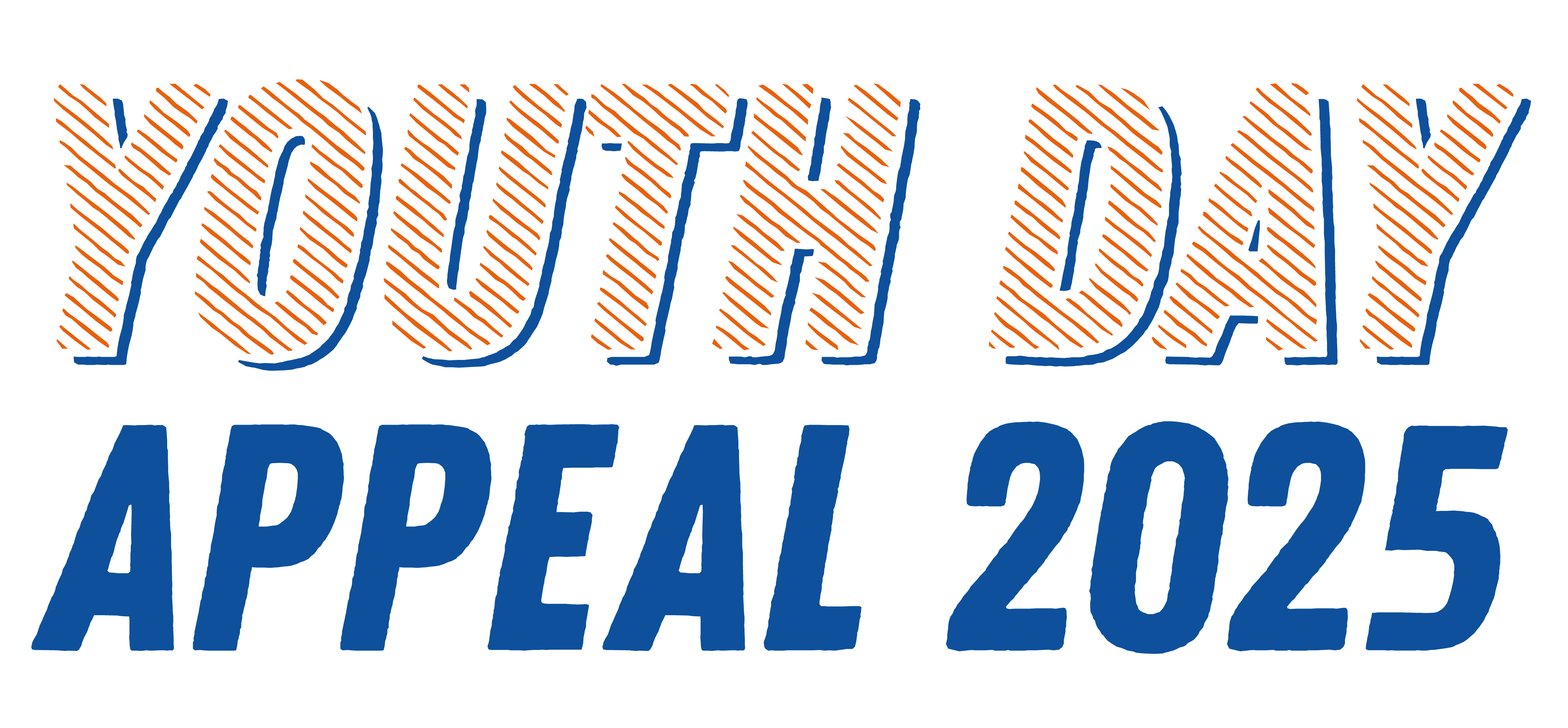 📝Instructions for Teachers — Set Your Dreams in Motion Activity📝
1️⃣ Brief students on why their voices matter in marking SG60 and how their hopes and actions will contribute to Community Chest’s Youth Day Appeal (YDA) reflections.

2️⃣ Share the QR code setup by Community Chest and invite students to submit their responses to the two short questions quietly.

3️⃣ Consider using Mentimeter or a similar tool to show real-time anonymous responses from students, or alternatively, create a private space for students to reflect individually.

4️⃣ After submission, invite volunteers or call on students to share their dreams and actions aloud with the class. Encourage them to listen and support one another.

5️⃣ Inform students that their responses may be showcased anonymously on YDA campaign page or social media as part of SG60 giving efforts. 
The Form.Sg includes a consent column where students can indicate if they are comfortable for their response to be featured. 
Students may choose to remain anonymous in their submission if they wish. 
The name of the school will be noted in all submissions.

6️⃣ Thank your students for participating meaningfully!
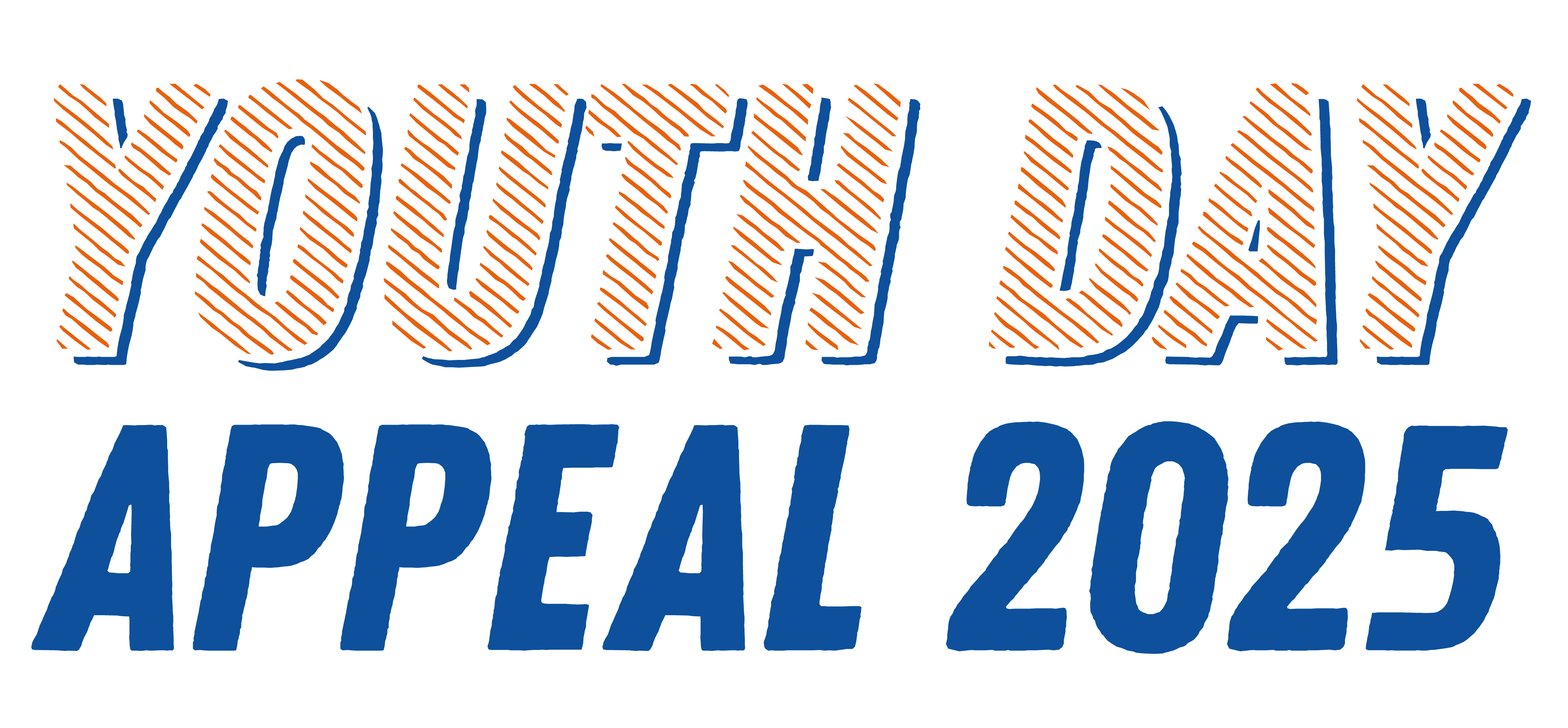 📝Instructions for Teachers — Set Your Dreams in Motion Activity📝
Form.Sg Questions for Teachers to guide students’ reflections and encourage thoughtful responses:

1️⃣ What is your Singapore Dream as we celebrate SG60?
Encourage students to think about their hopes and vision for Singapore’s future.
Prompt them to consider values like kindness, community, inclusivity, and progress.
Ask: “What kind of Singapore do you want to help build?”

2️⃣ What is one action you can take to make your Singapore dream come true?
Invite students to suggest simple, practical steps they can take.
Prompt ideas like helping others, volunteering, being kind, or raising awareness.
Ask: “How can you contribute to making your dream a reality?”

3️⃣ School Name

4️⃣ Would you be happy for us to share your response anonymously on Community Chest’s Youth Day Appeal page or social media? (Yes / No)

5️⃣ You may share your name if you if you wish; otherwise, leave blank to stay anonymous. (Optional)
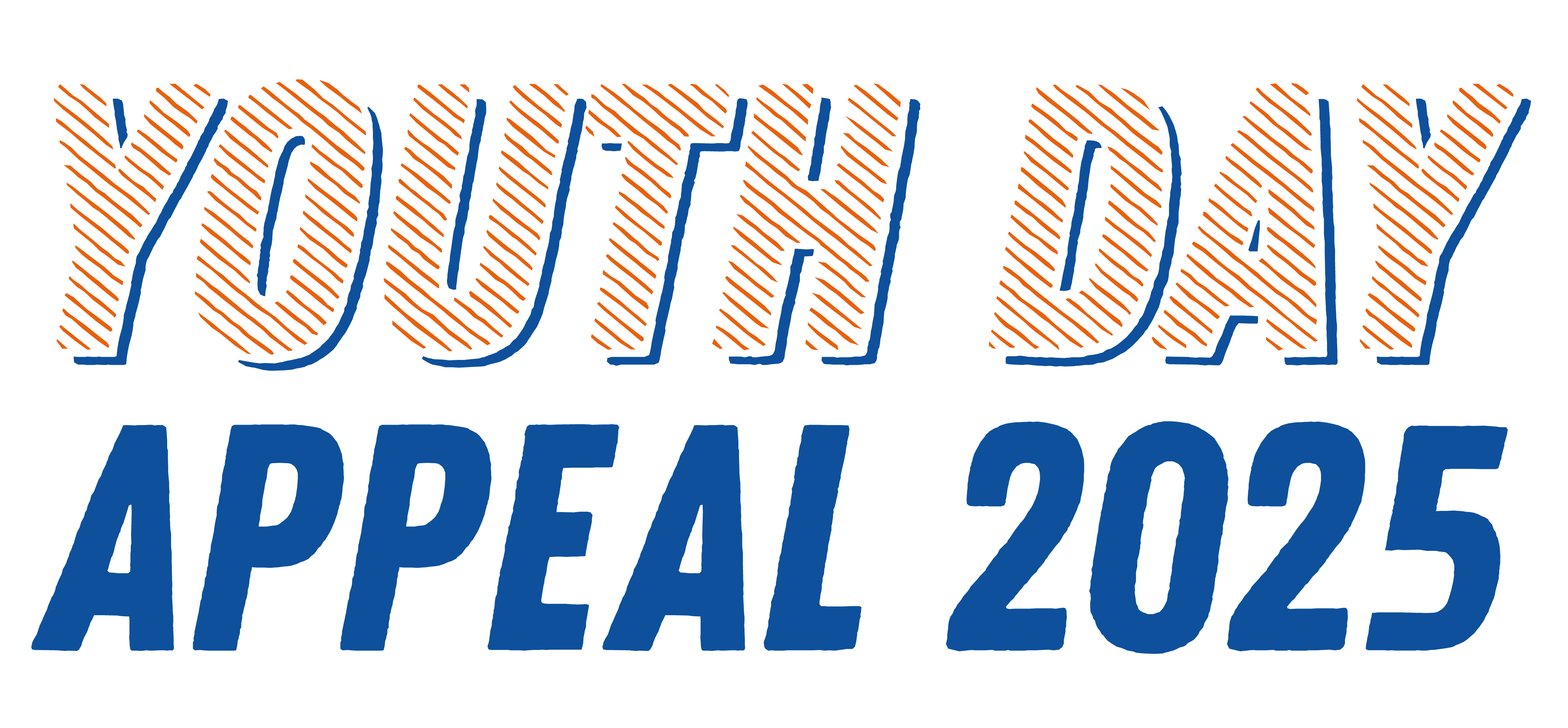 Thank you for being part of Youth Day Appeal 2025. 
Together, we are uplifting lives and helping a million dreams take flight for a brighter, kinder Singapore.
Teaching Notes
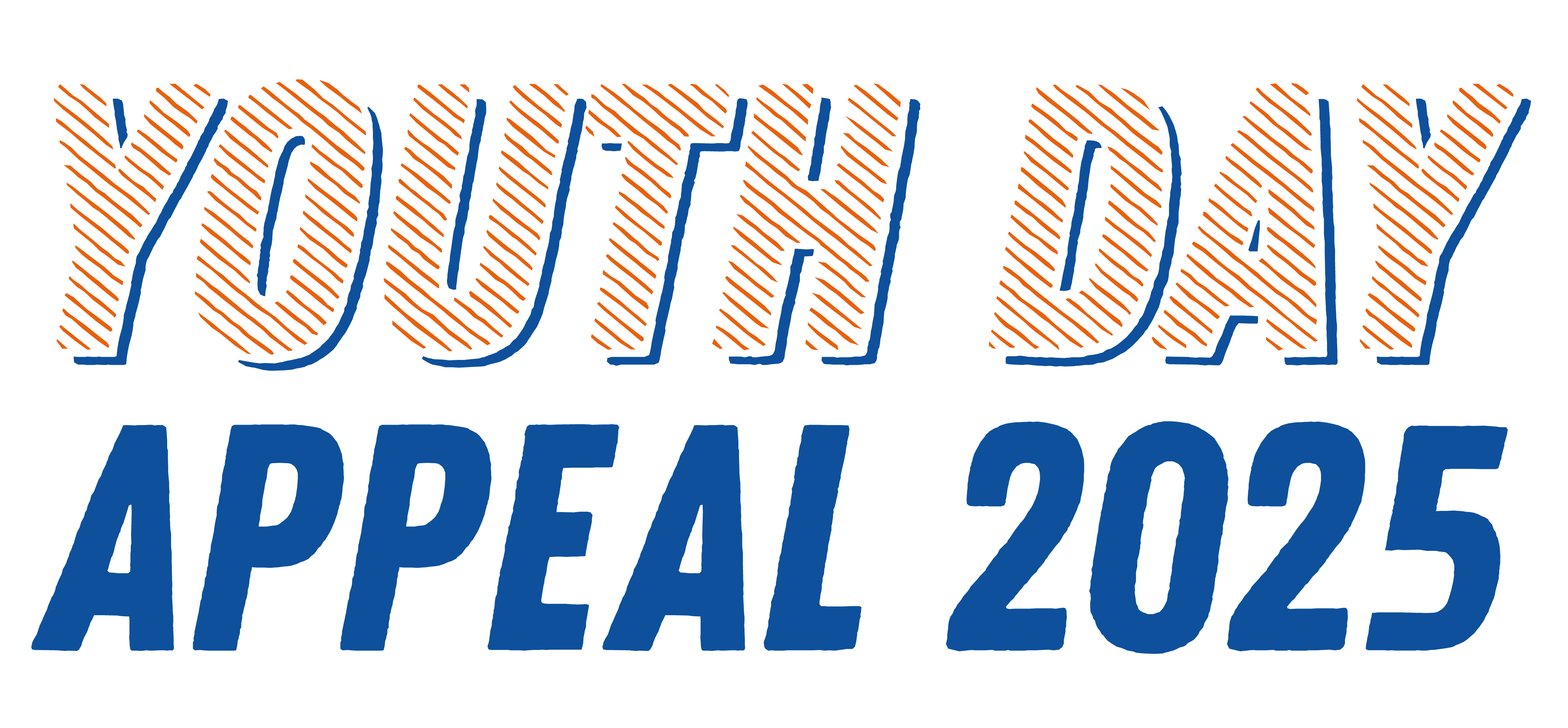 Resource Page
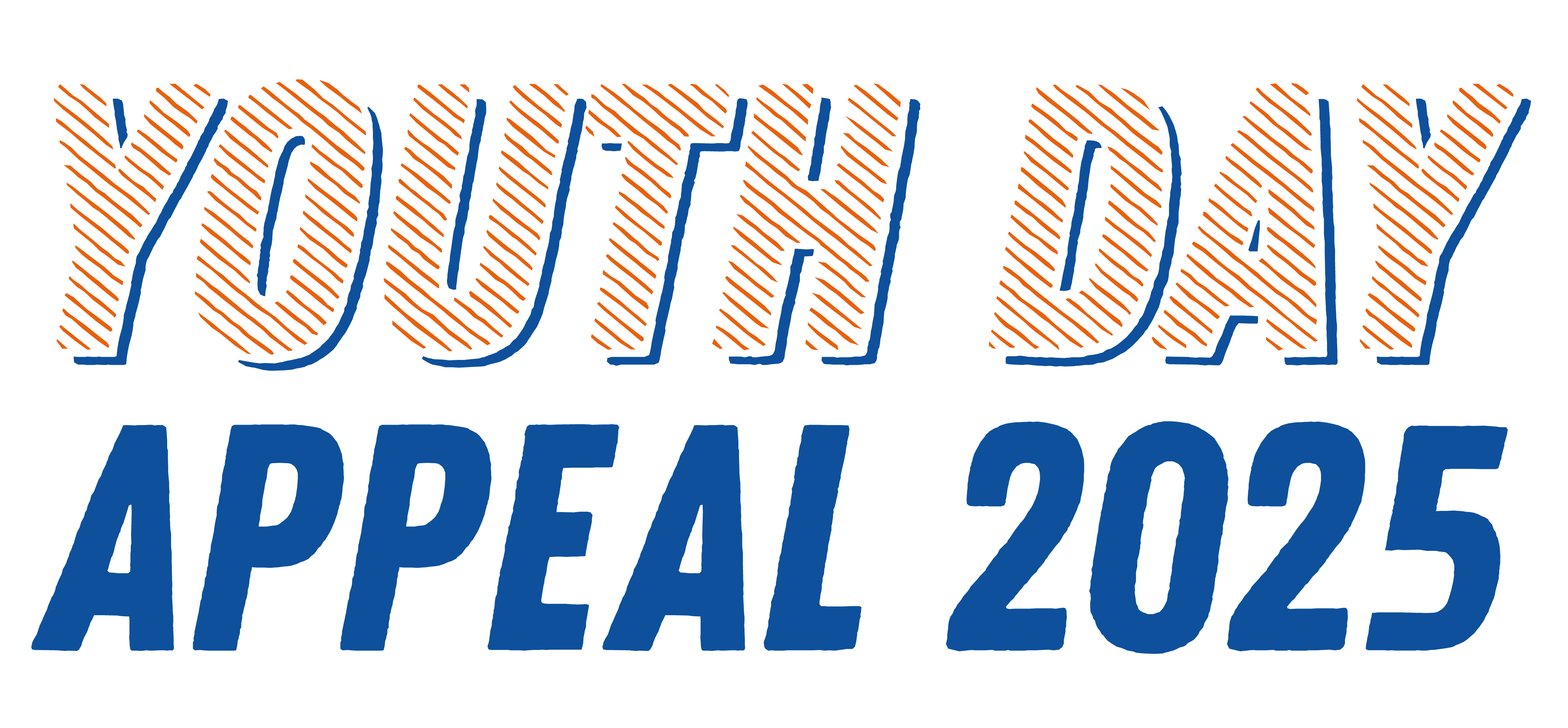 Important Reminders
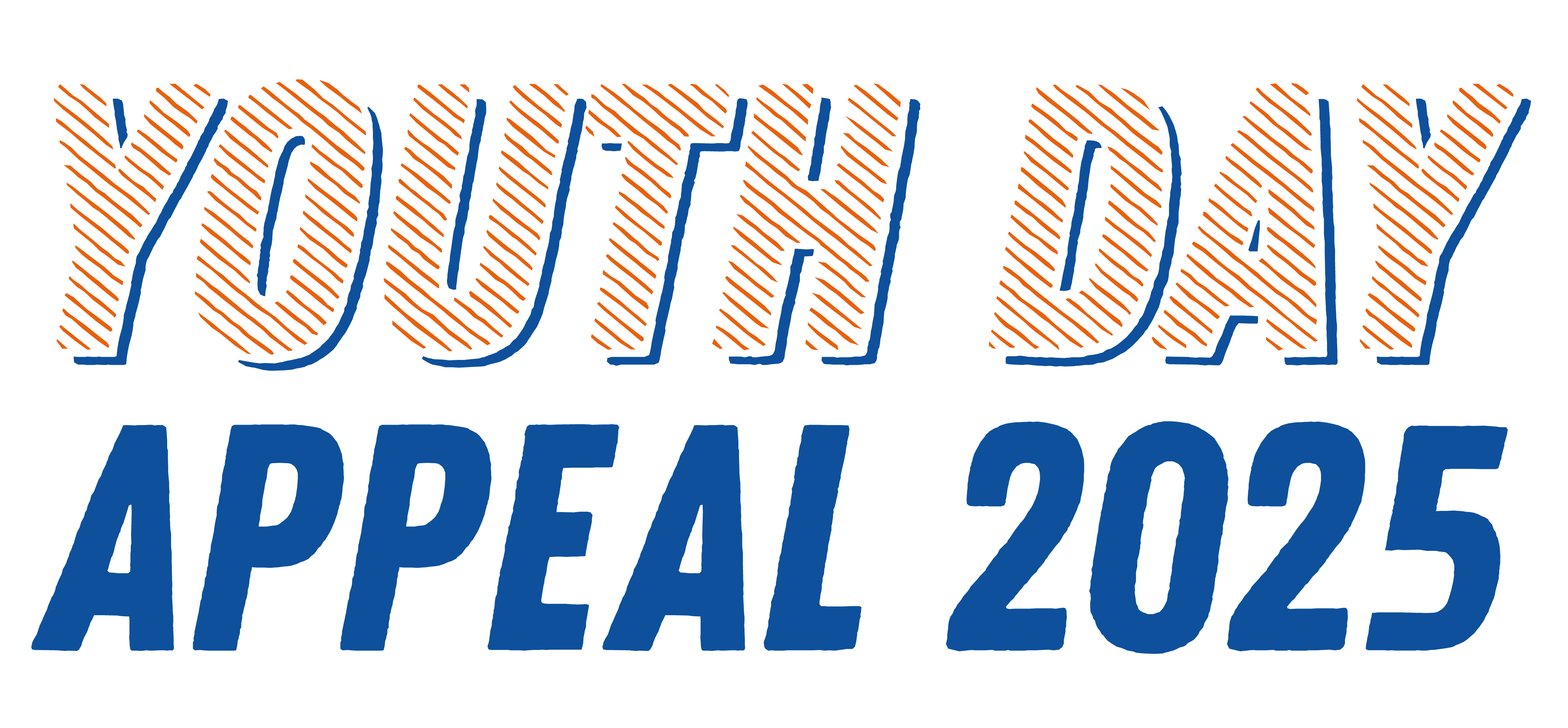